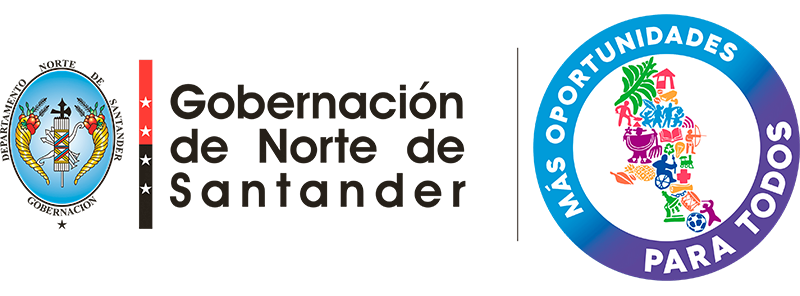 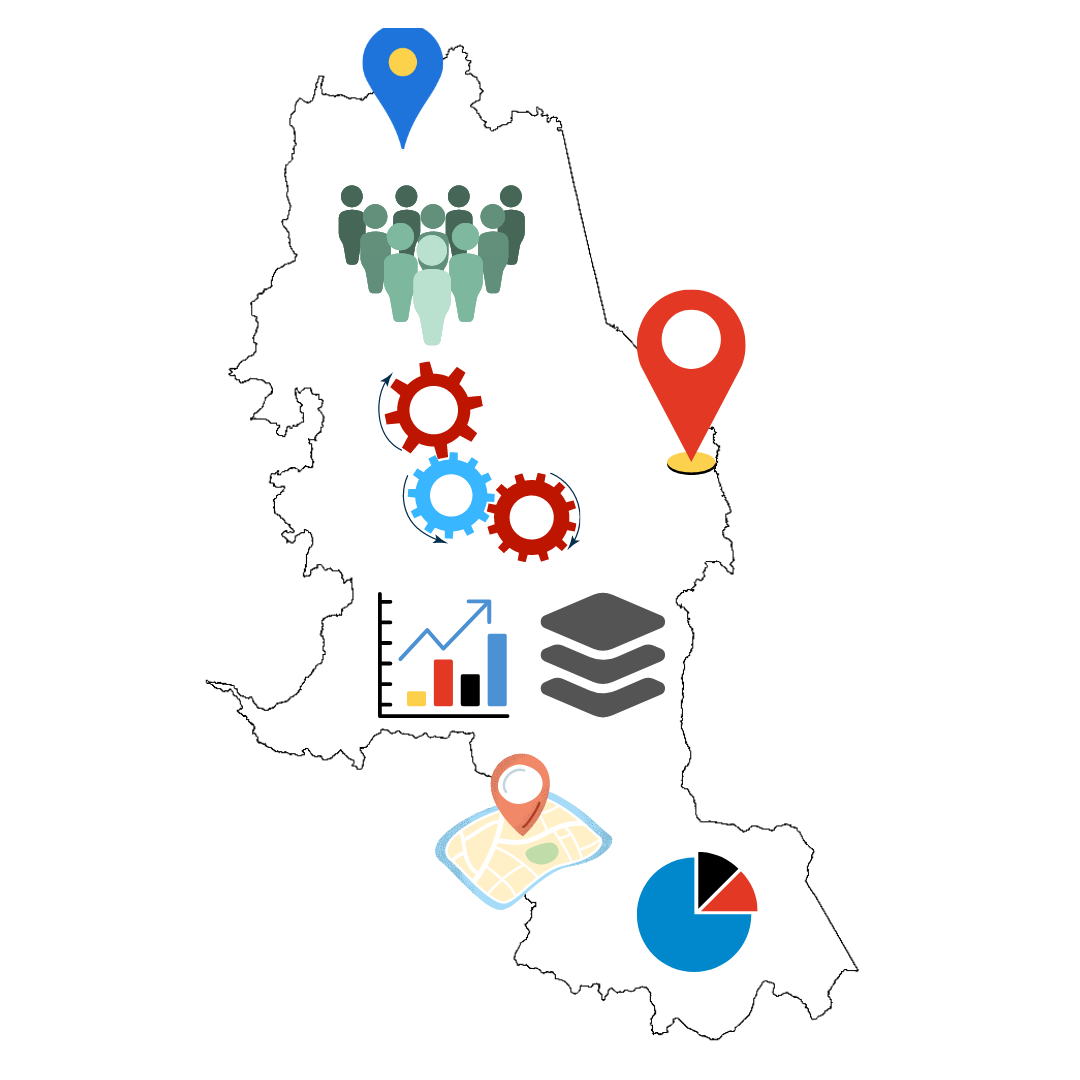 RETO DE INNOVACIÓN
Gobernación de Norte de Santander
2021-2022
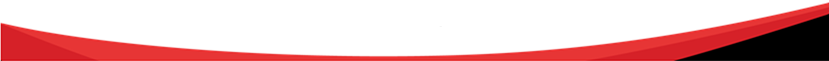 Lugar y fecha de la exposición
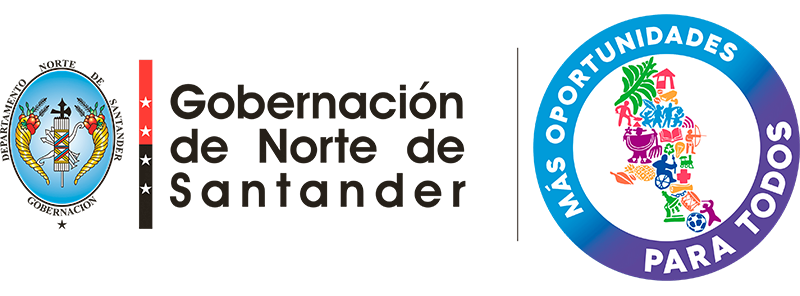 RETO DE INNOVACIÓN
Gobernación de Norte de Santander
ASESOR DAFP
JUAN FELIPE YEPES
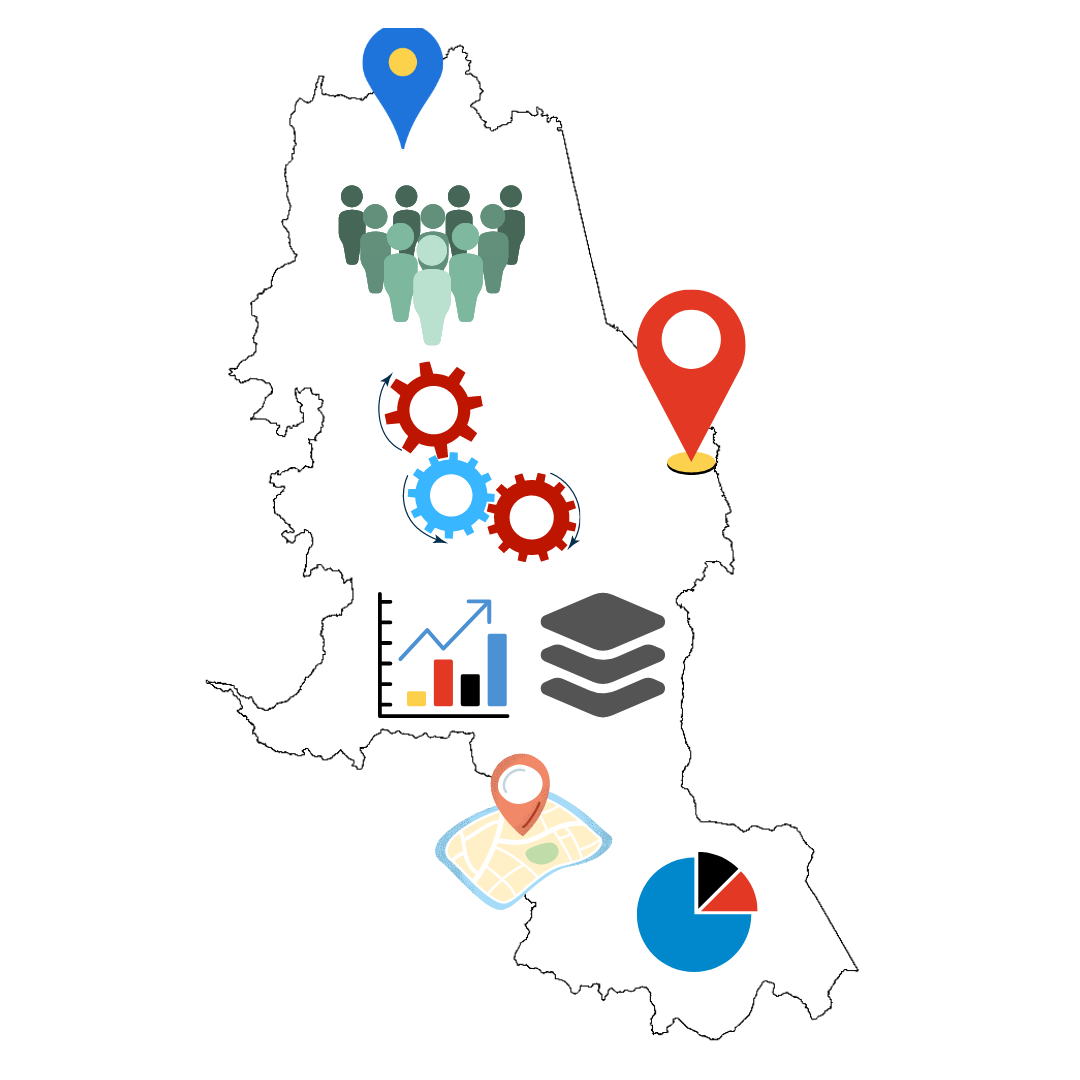 EQUIPO DE INNOVACIÓN
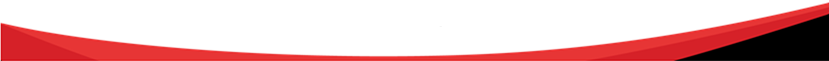 Lugar y fecha de la exposición
Julio de 2022
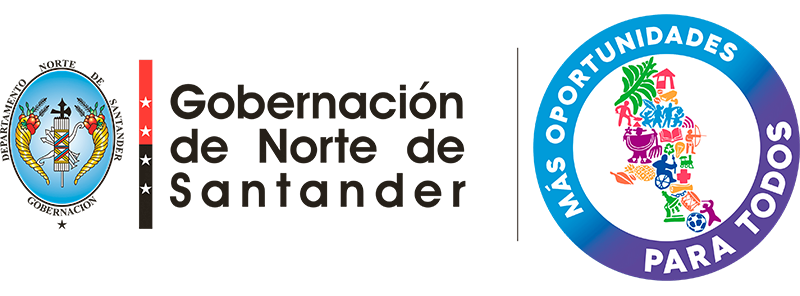 RETO DE INNOVACIÓN
Gobernación de Norte de Santander
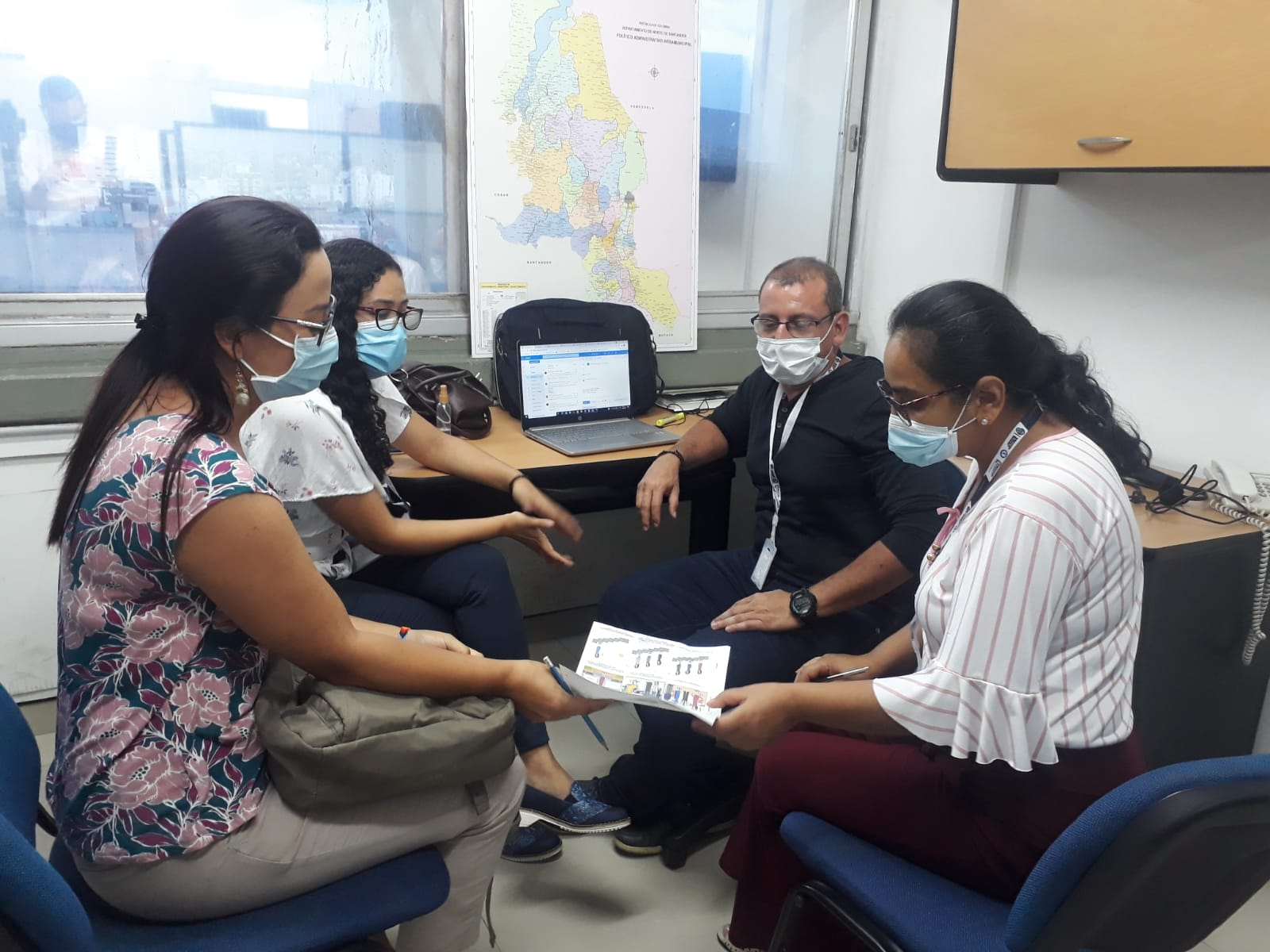 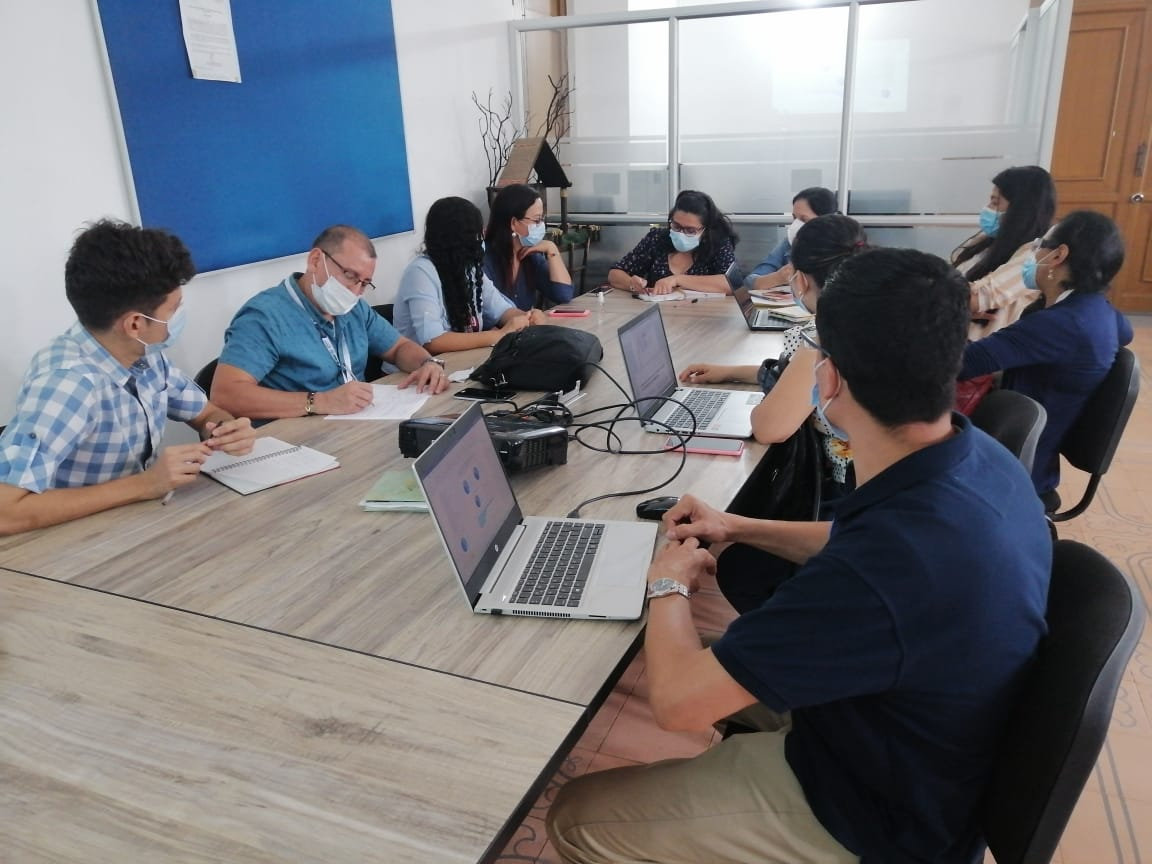 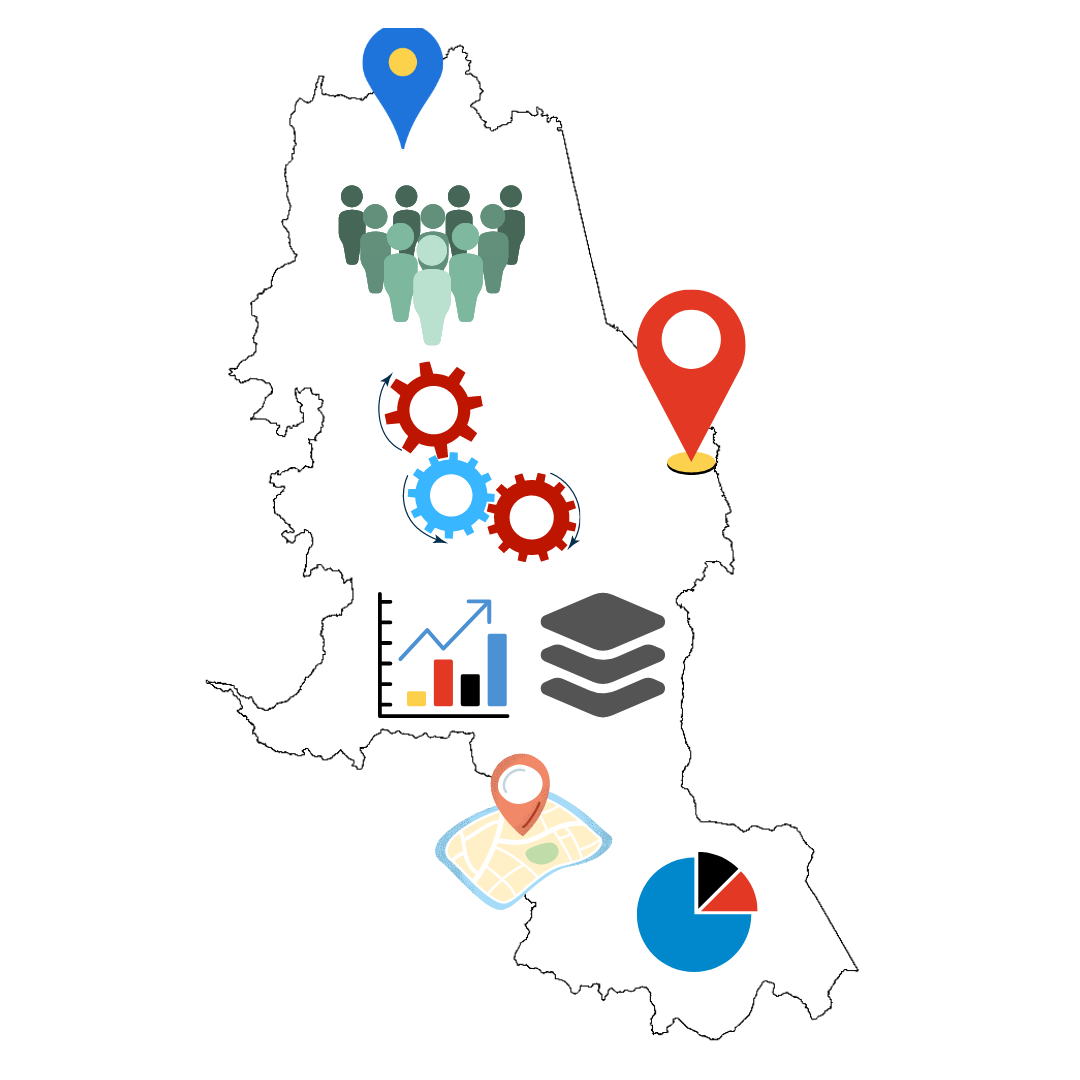 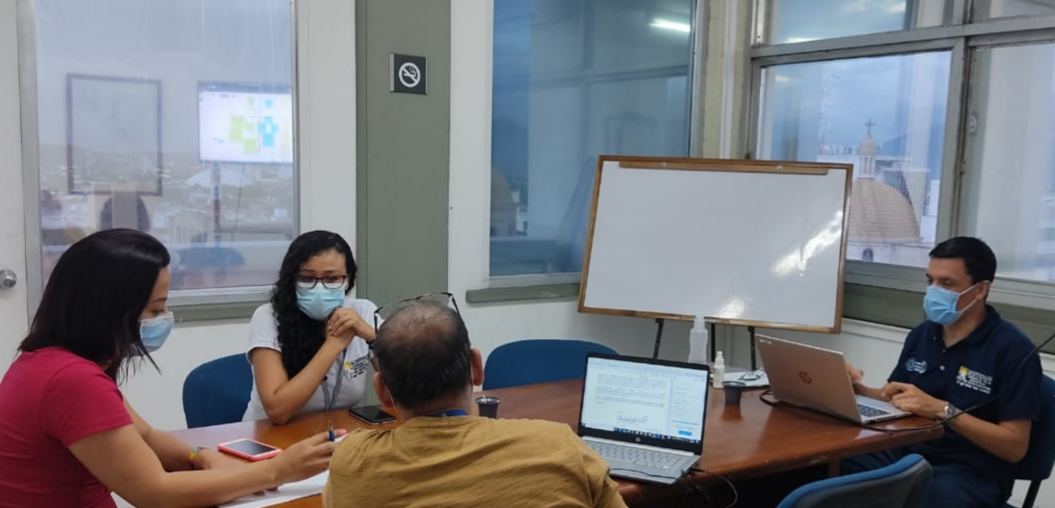 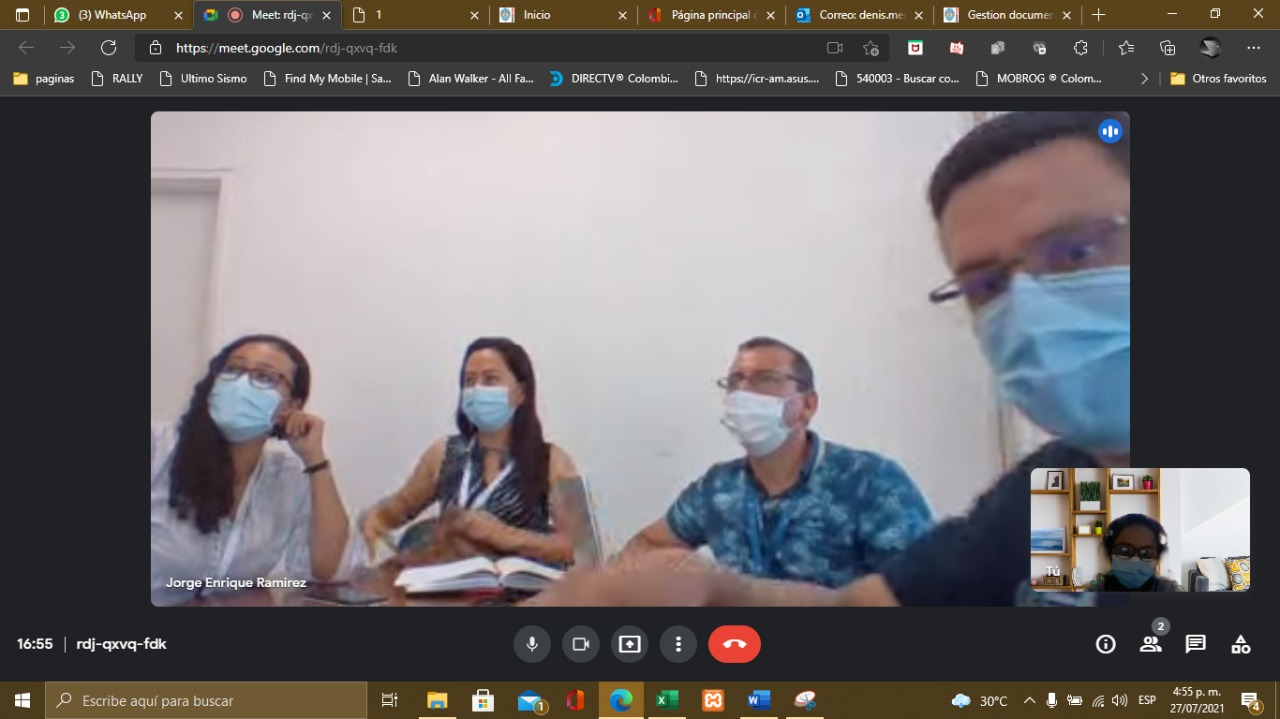 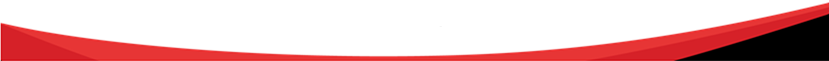 Lugar y fecha de la exposición
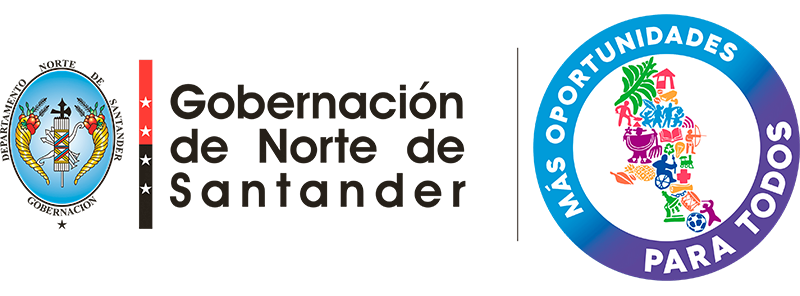 RETO DE INNOVACIÓN
Gobernación de Norte de Santander
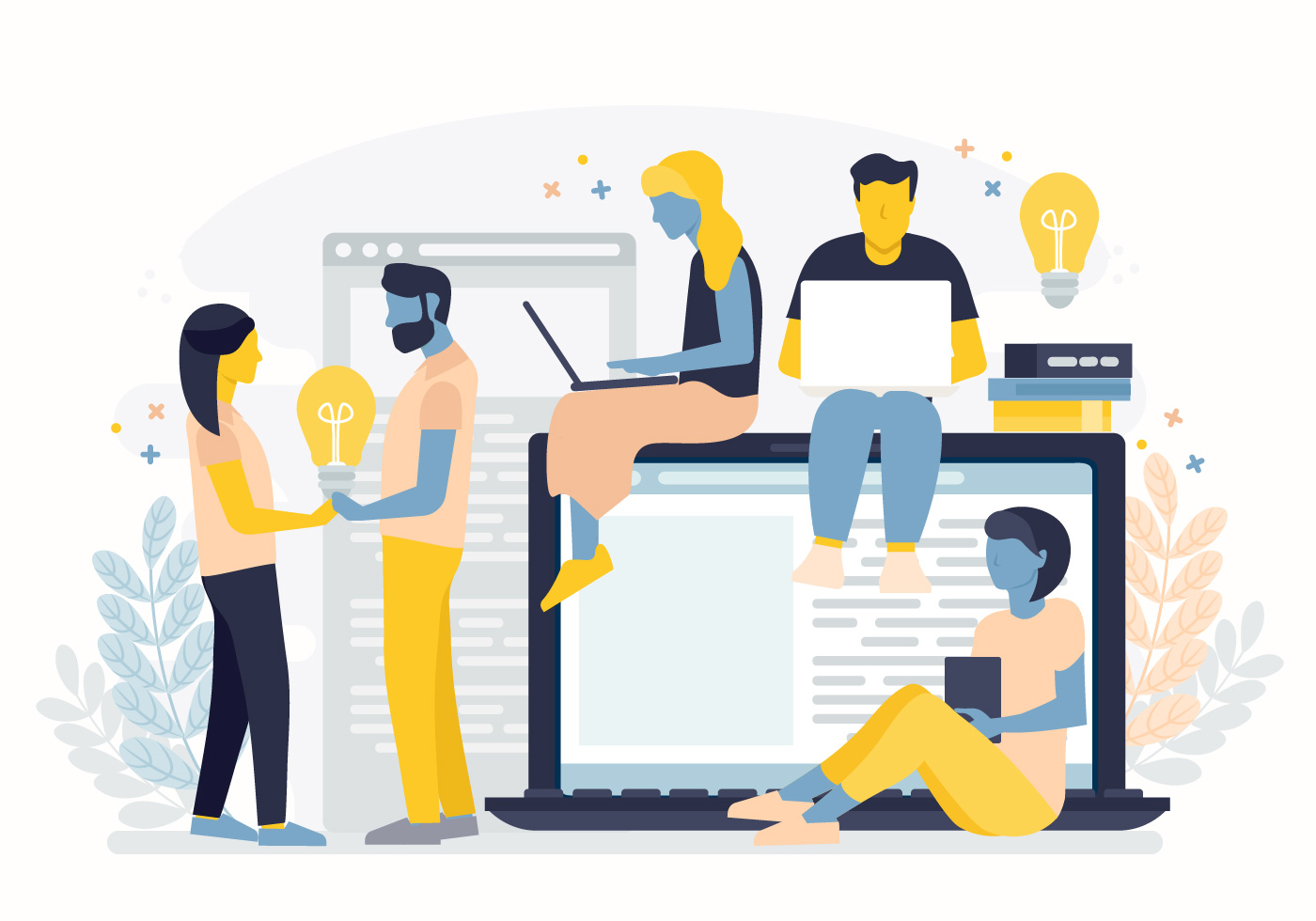 Fuente: Vecteezy.com
¿Por qué y para qué asumir el reto?
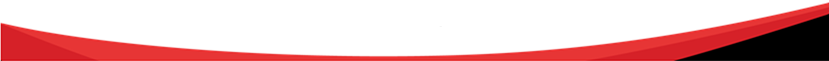 Lugar y fecha de la exposición
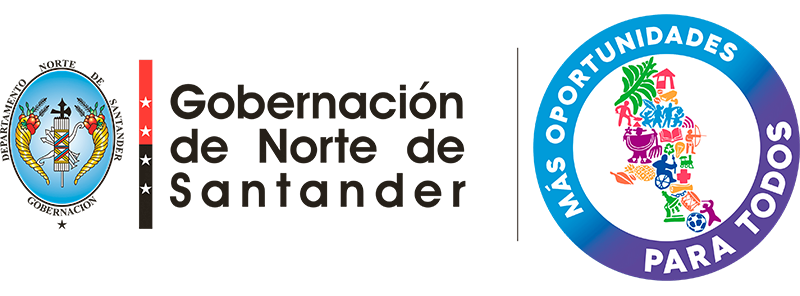 RETO DE INNOVACIÓN
Gobernación de Norte de Santander
Punto de partida
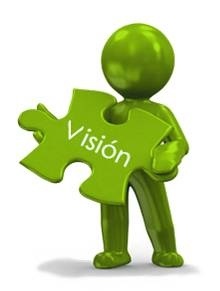 La visión del reto se dio teniendo en cuenta la experiencia y la perspectiva de los usuarios, jefes, servidores públicos, nosotros mismos y  retos ya asumidos por otras entidades.
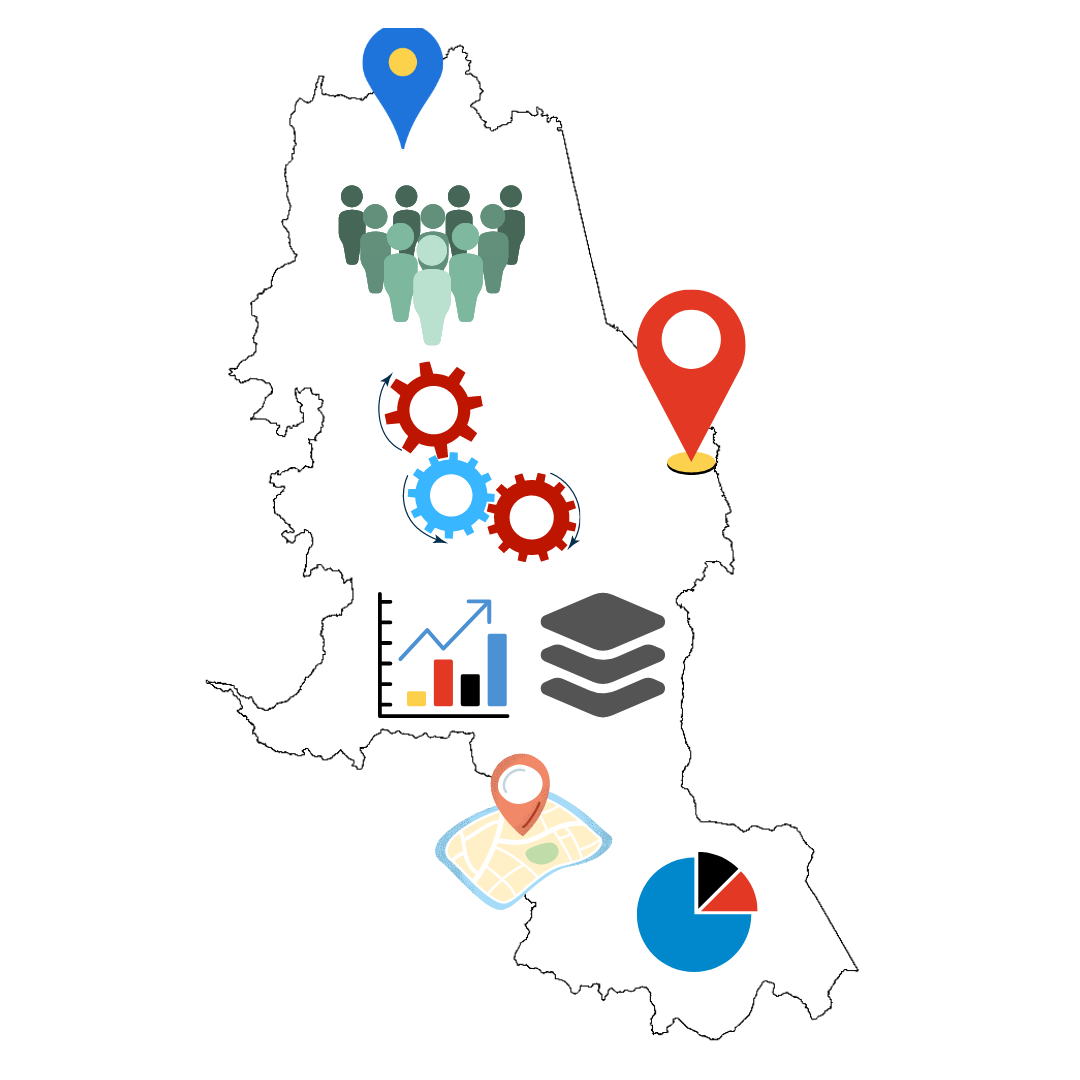 Surgieron ideas
Detectamos síntomas de problemas
Priorizamos
Identificamos interrogantes comunes
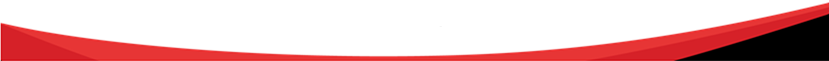 Lugar y fecha de la exposición
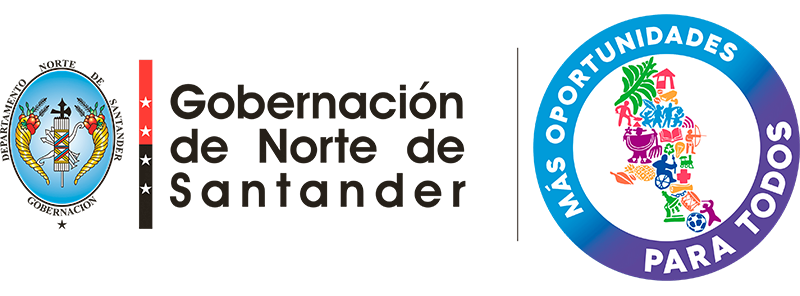 RETO DE INNOVACIÓN
Gobernación de Norte de Santander
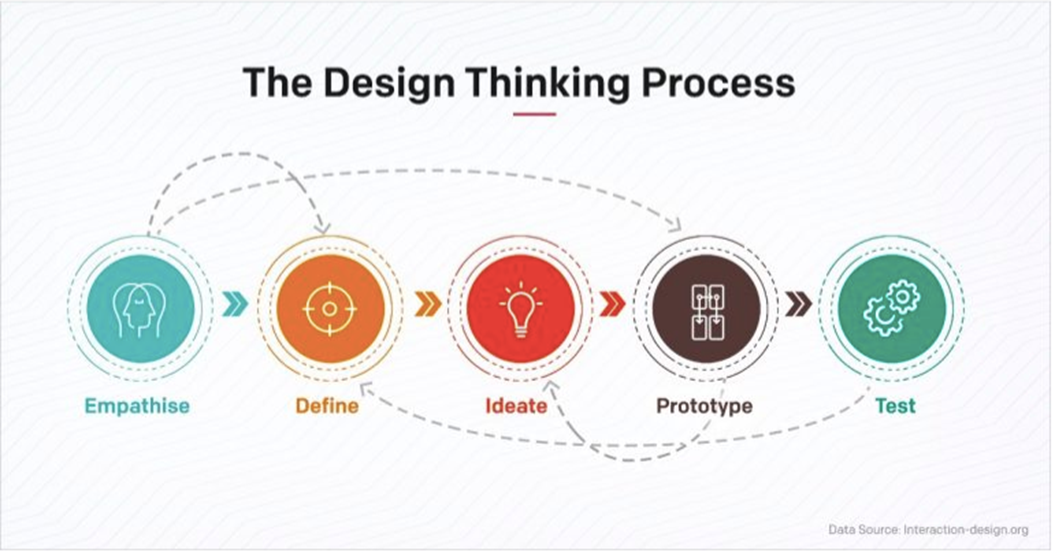 Metodología
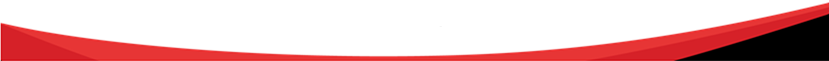 Lugar y fecha de la exposición
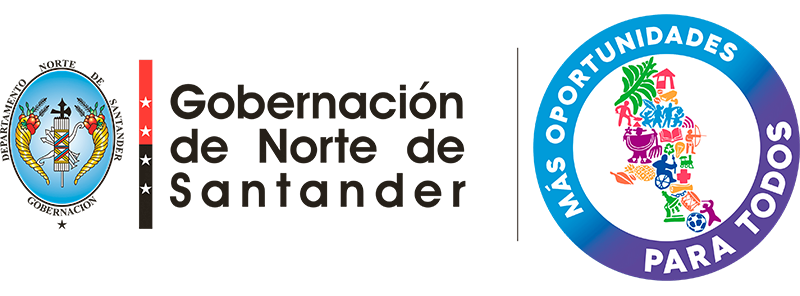 RETO DE INNOVACIÓN
Gobernación de Norte de Santander
Uso de la 
Metodología
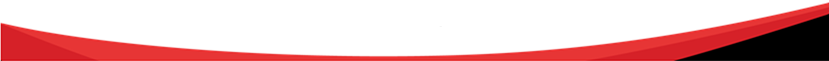 Lugar y fecha de la exposición
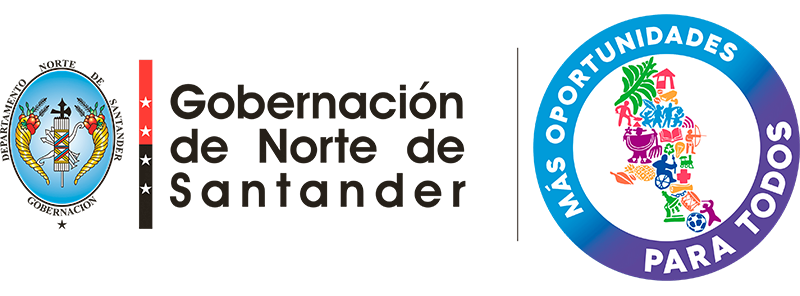 RETO DE INNOVACIÓN
Gobernación de Norte de Santander
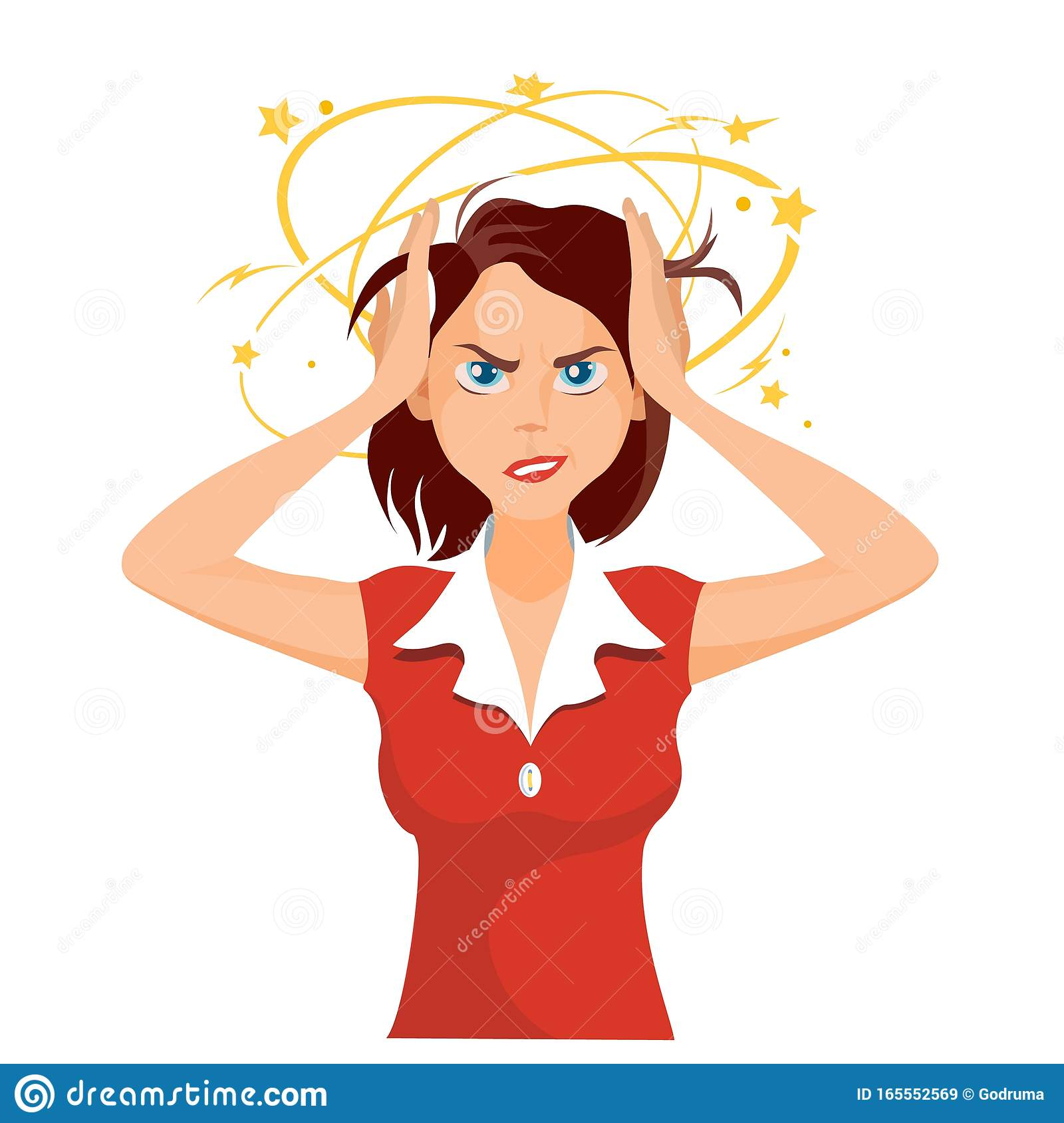 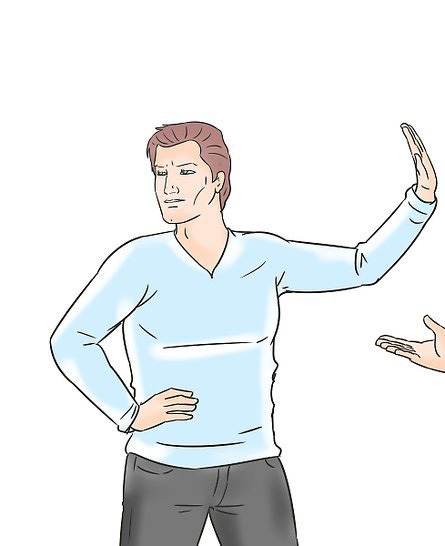 Personas
Fuente: https://elsoldesantiago.com/el-sindrome-del-sabelotodo/
Dolores de Cabeza
Einstein
Entidad:         Gobernación Norte de Santander
Cargo:             Profesional Universitario
Antigüedad:   1 año
Entidad:         Gobernación Norte de Santander
Cargo:             Profesional Especializado
Antigüedad:  10 años
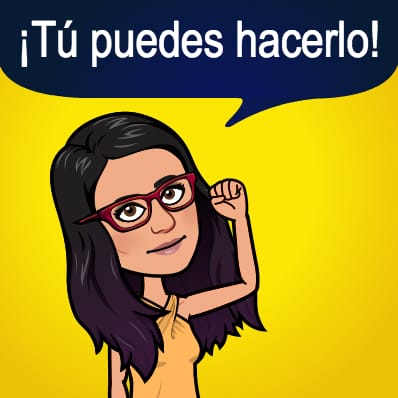 Esperanza
Entidad:         Gobernación Norte de Santander
Cargo:             Profesional Universitario
Antigüedad:  1 años
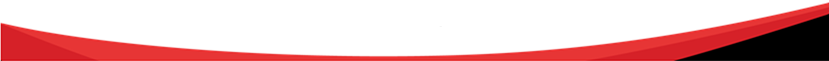 Lugar y fecha de la exposición
Presentación herramienta “Suposiciones y Realidades”
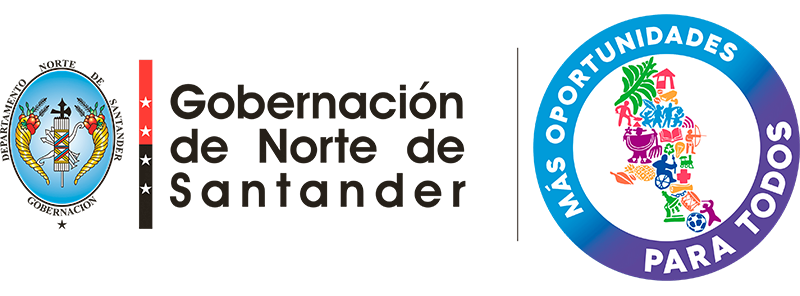 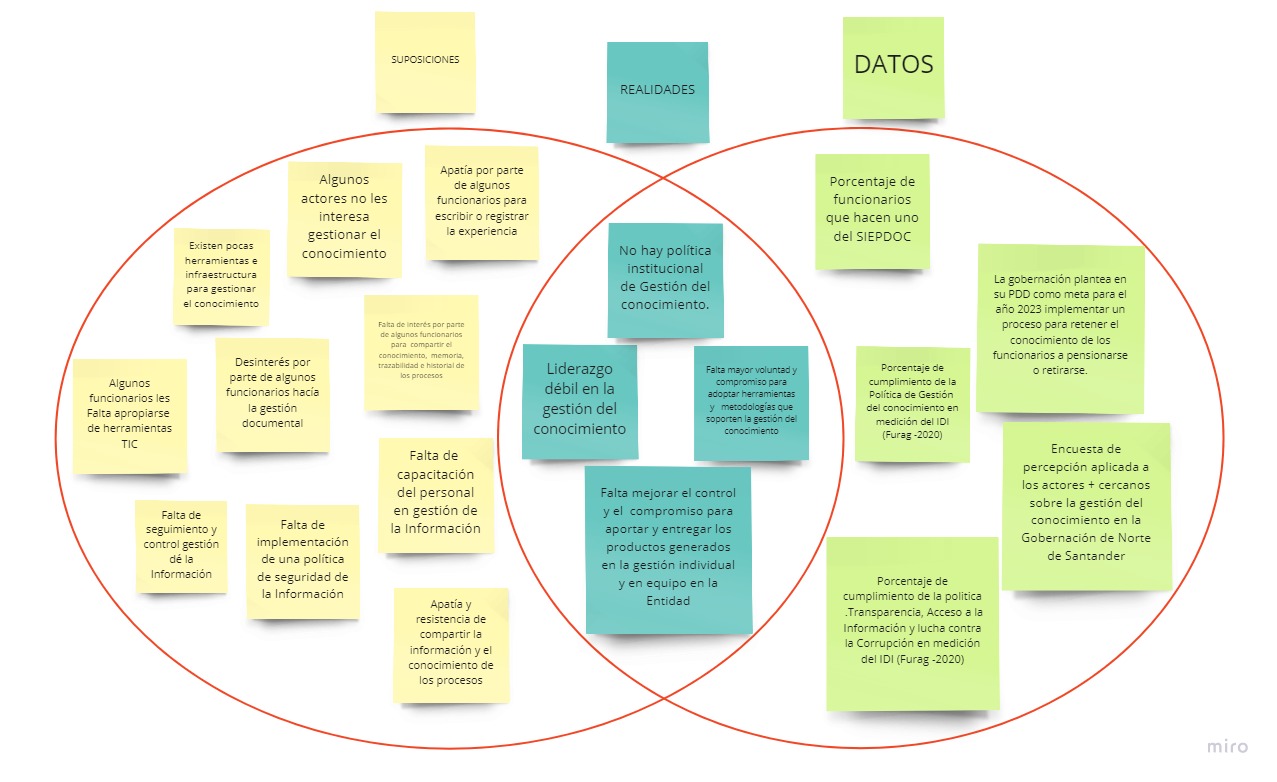 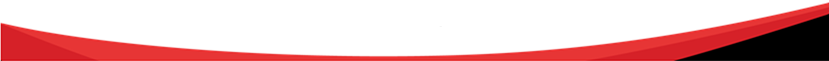 RETO DE INNOVACIÓN
Gobernación de Norte de Santander
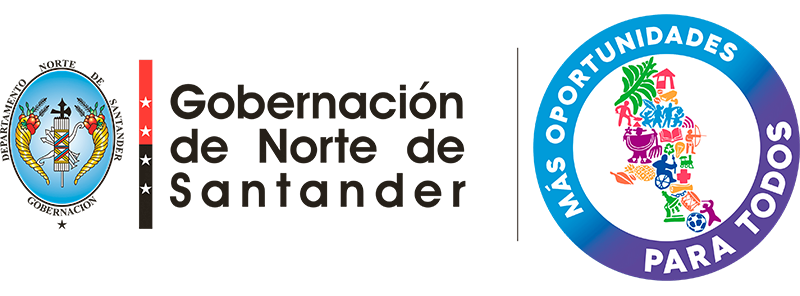 Encuestas
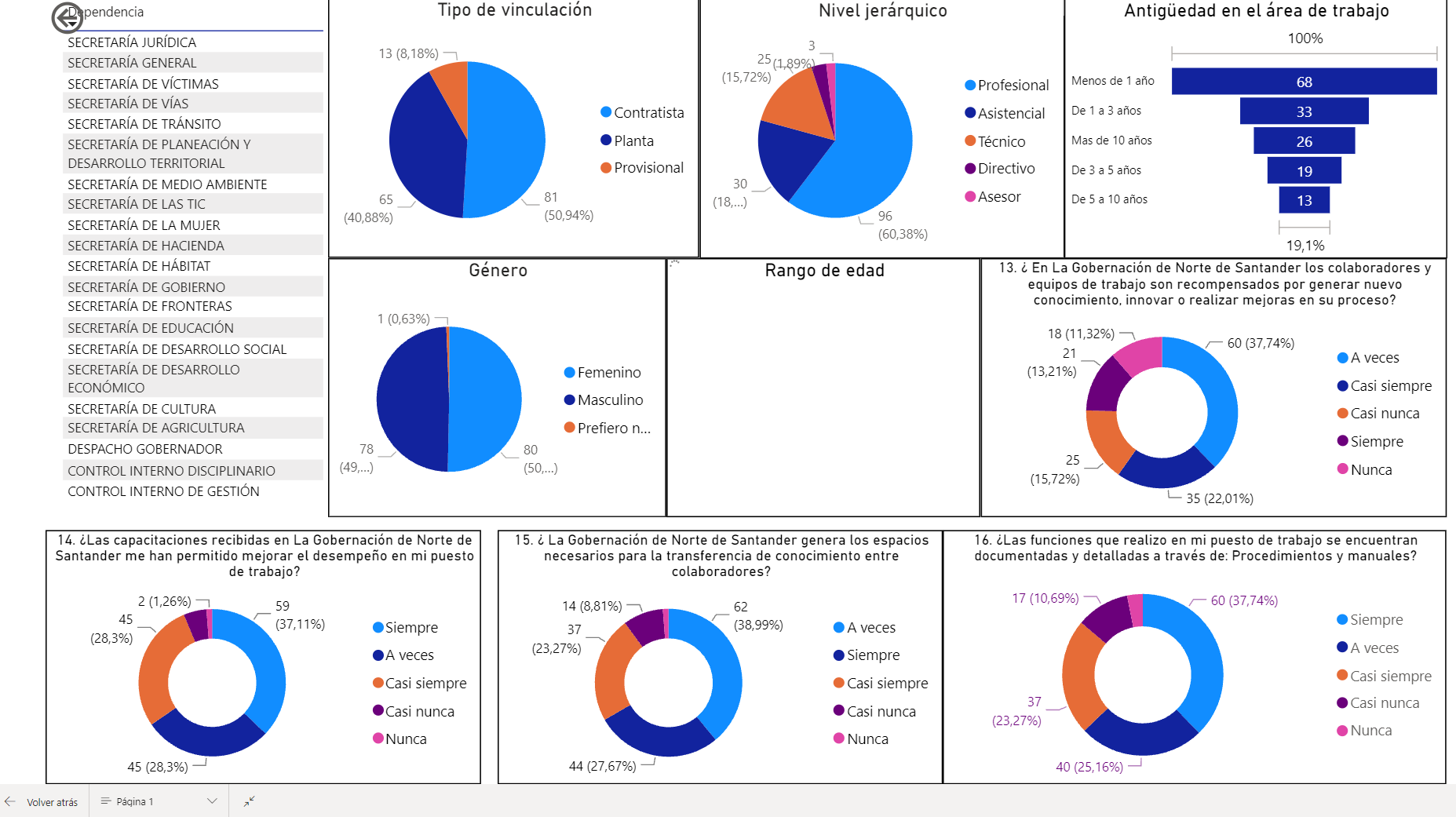 160 rts
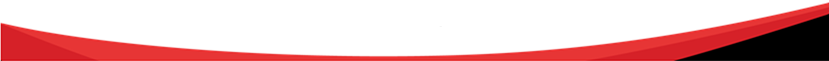 Lugar y fecha de la exposición
https://forms.gle/qNcmeYJnTxjNobsA9
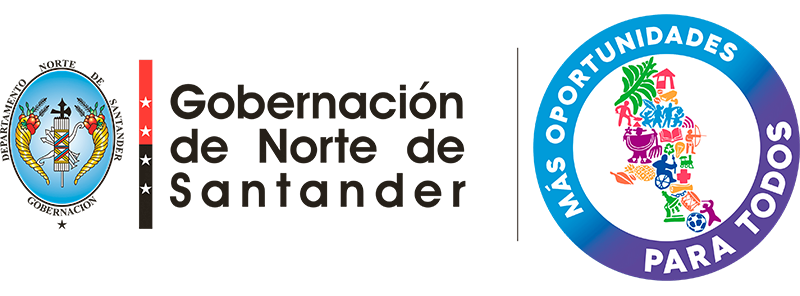 RETO DE INNOVACIÓN
Gobernación de Norte de Santander
Existe confusión en el concepto de gestión de la información con gestión del conocimiento.

Fuga del conocimiento tácito, no se sistematiza el aprendizaje.

Las buenas prácticas no son documentadas.

Hay  recelo  en  compartir  información, el conocimiento, se considera propio y no institucional.

Se desconoce y no existe un procedimiento para documentar aprendizajes, experiencias significativas.

Se socializó resultados diagnóstico y avances del reto a la líder de Talento Humano y equipo de gestión del conocimiento el 10 de agosto.
Conclusiones del Diagnóstico
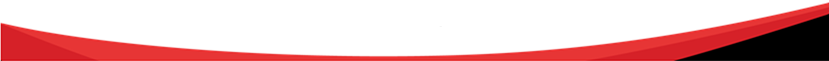 Lugar y fecha de la exposición
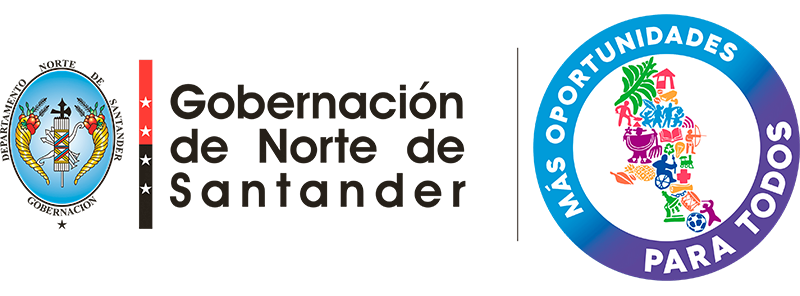 RETO DE INNOVACIÓN
Gobernación de Norte de Santander
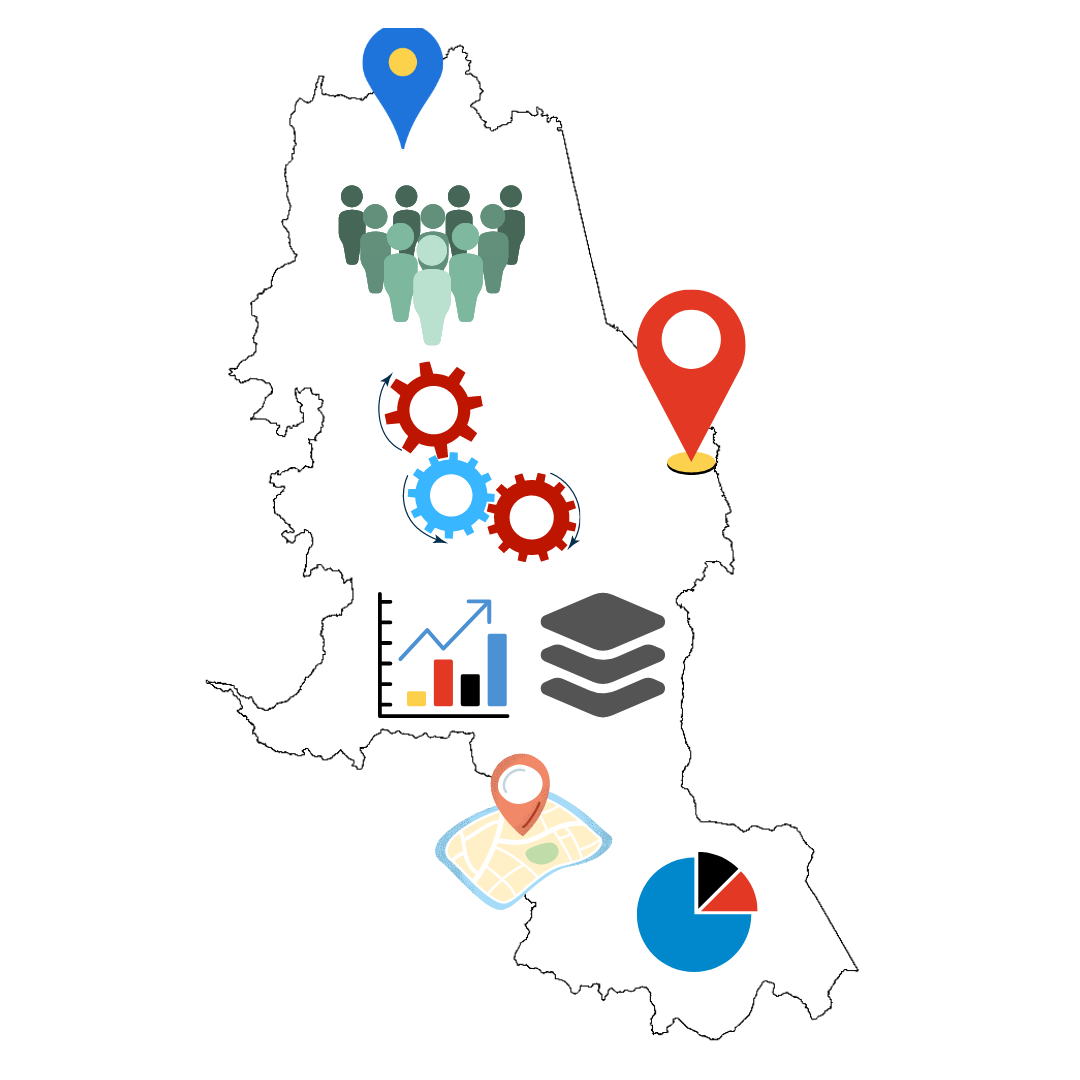 ¿Cómo generar una cultura de gestión del conocimiento en la Gobernación de Norte de Santander?
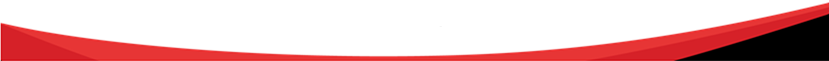 Lugar y fecha de la exposición
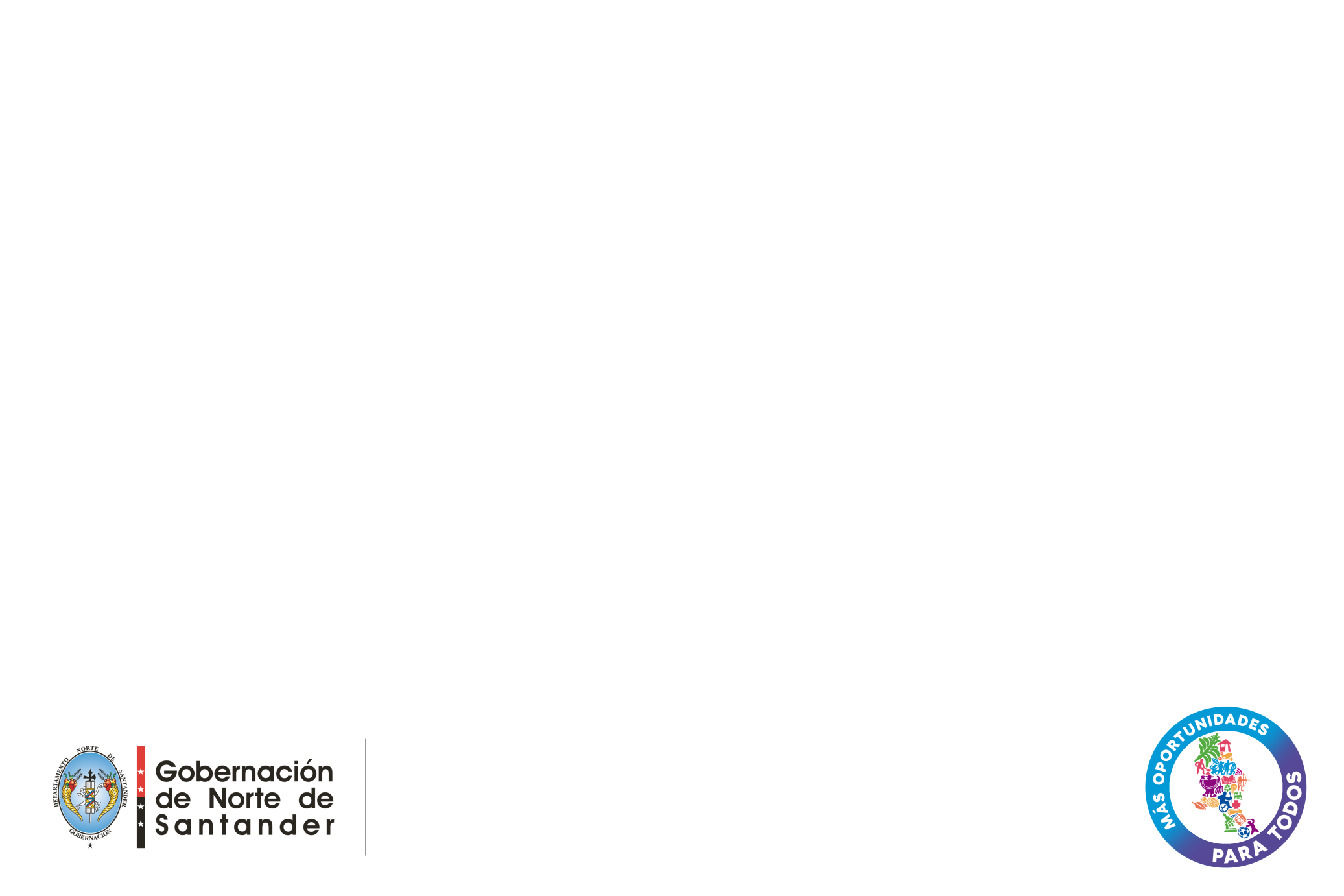 IDEACIÓN
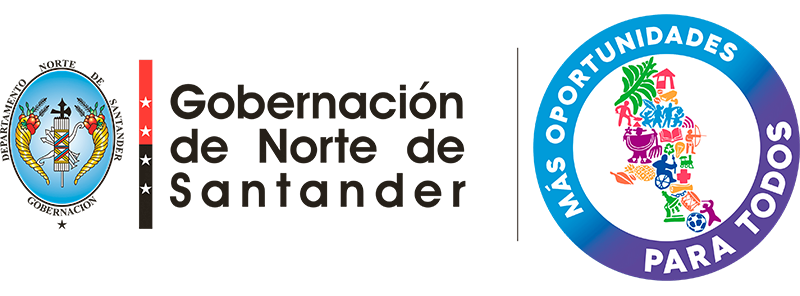 Obama
Conocimiento
Tecnología
Visión empresa
Villanos
Héroes
Egoísmo
Betty
La fea
Ignoranteboy
Mario Bros
Complejidad
Ir al pasado y formular política GESCO
Escuchar a los que no tienen voz
Supercultura
Acertijo
Batman
Camino más largo
Cruela
Merlín
Giros en el mismo lugar
Hulk
Venón
Doc y Marti
Spiderman
Kiko
Desorden
Voldemart
Mujer maravilla
Morgana
Harry Potter
Trato cariñoso a las personas
Bondad
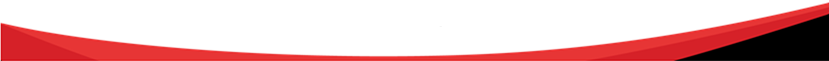 Madre Teresa
Ideas
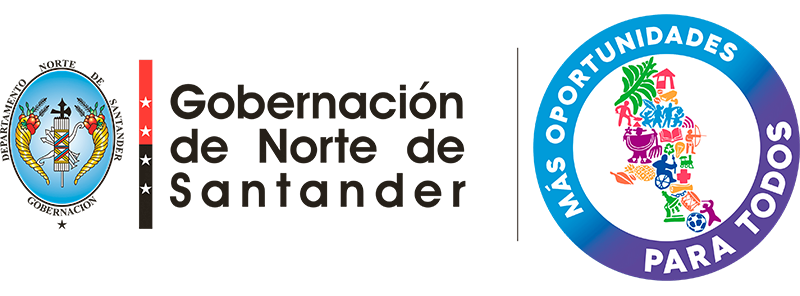 Buen proceso de inducción
Comunicación asertiva
Condiciones físicas de trabajo adecuadas
Campañas reestructuración de la cultura
Pensar como equipo
Espacios para compartir y escuchar a los compañeros sobre como hacen el trabajo y proponer ideas
Implementación plataforma
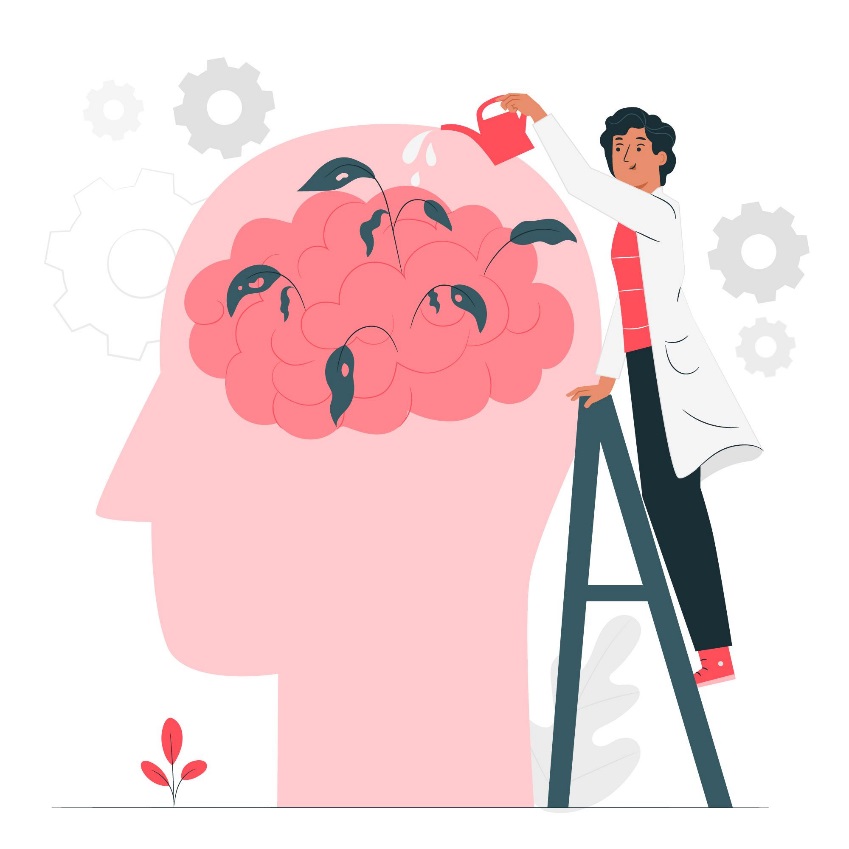 Mesas de trabajo de innovación (romper moldes)
Adaptación de herramientas para compartir y difundir
Sistemas de información idóneos
Trabajar memoria institucional
Generación estímulos
Documentar conocimiento de funcionarios próximos a retirarse
Valorar conocimientos de servidores
Mejora de procesos y procedimientos
Incrementar interés por estudiar
Cultura gestión documental
Experiencias documentadas
Disponer de voluntad para compartir y transferir conocimiento
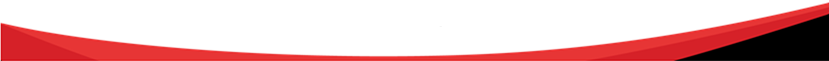 Designed by stories / Freepik 
www.freepik.com
Desarrollo de competencias y habilidades
Ideas
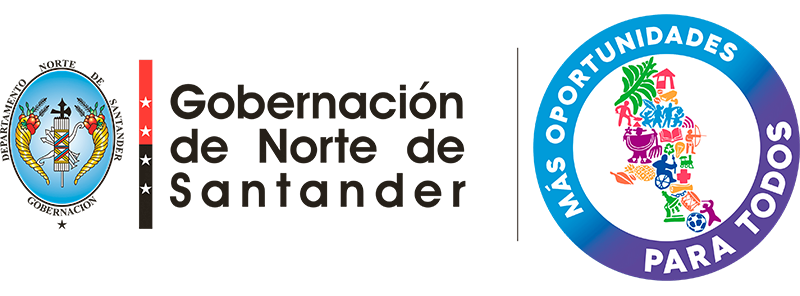 Estímulos
Documentar
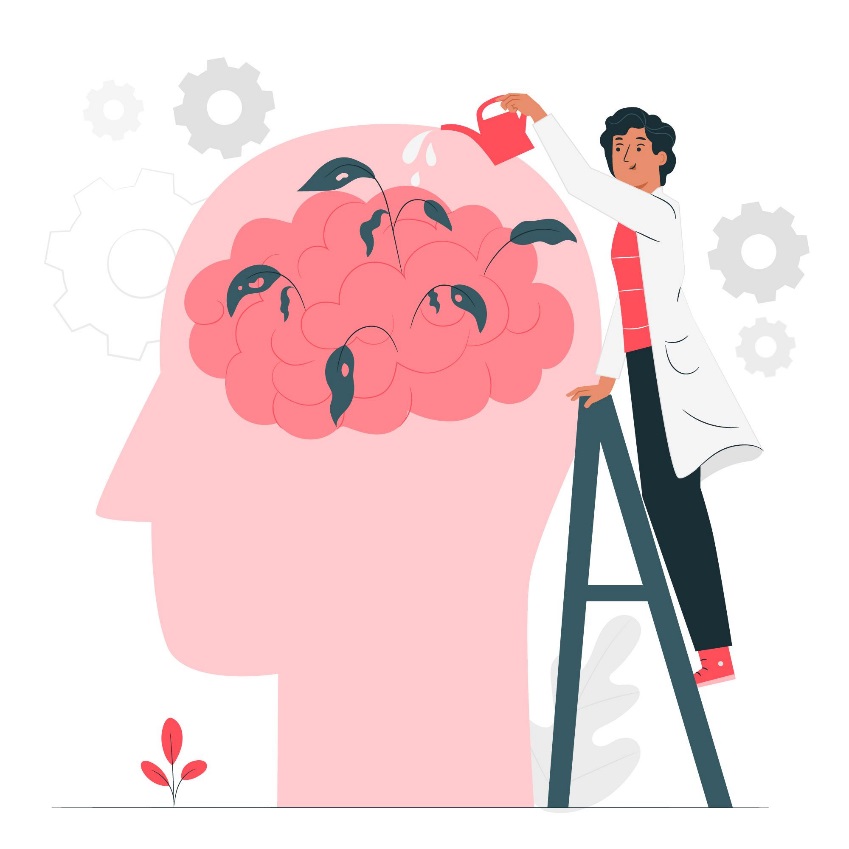 Comunicar compartir, discutir, innovar
Medios tecnológicos
Condiciones y ambiente de trabajo
Fortalecimiento habilidades
Pensar como equipo
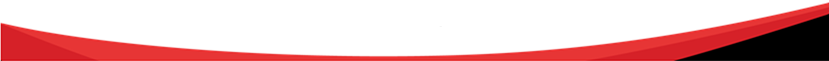 Designed by stories / Freepik 
www.freepik.com
Triada GESCO+I
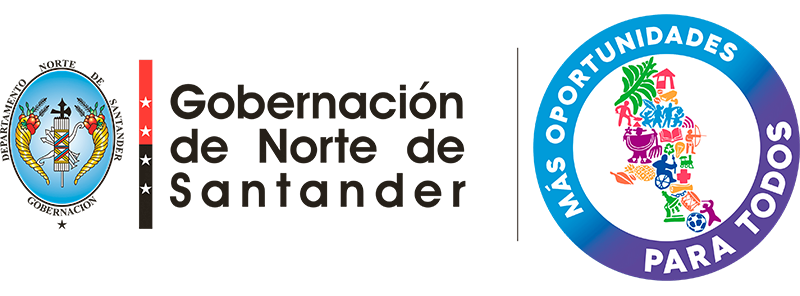 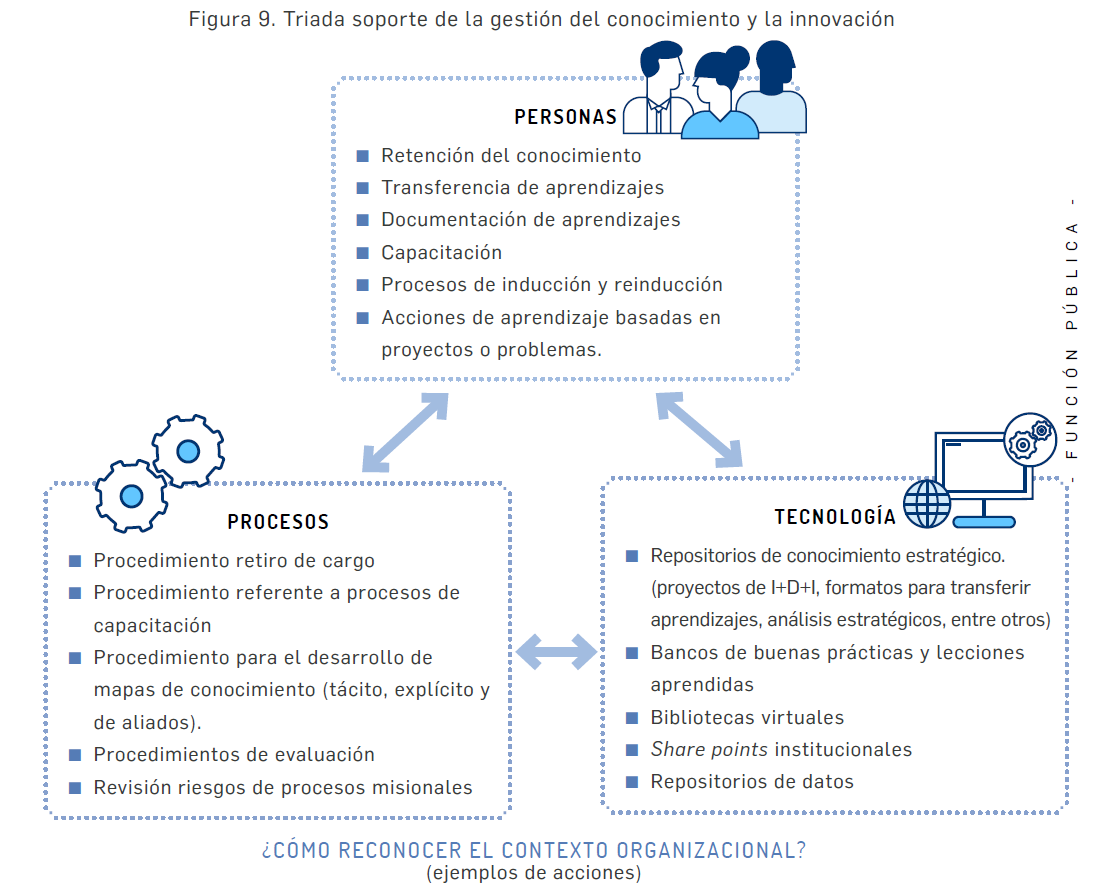 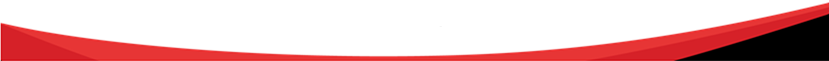 Ruta de implementación
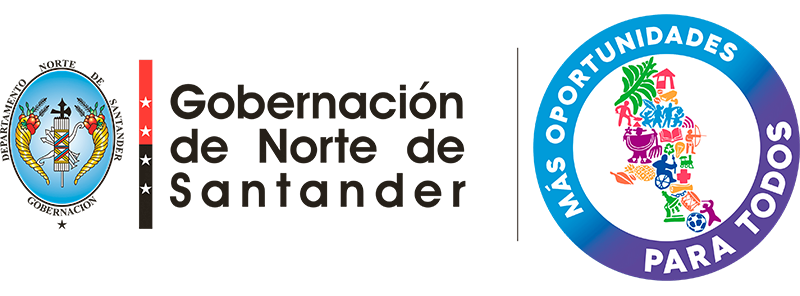 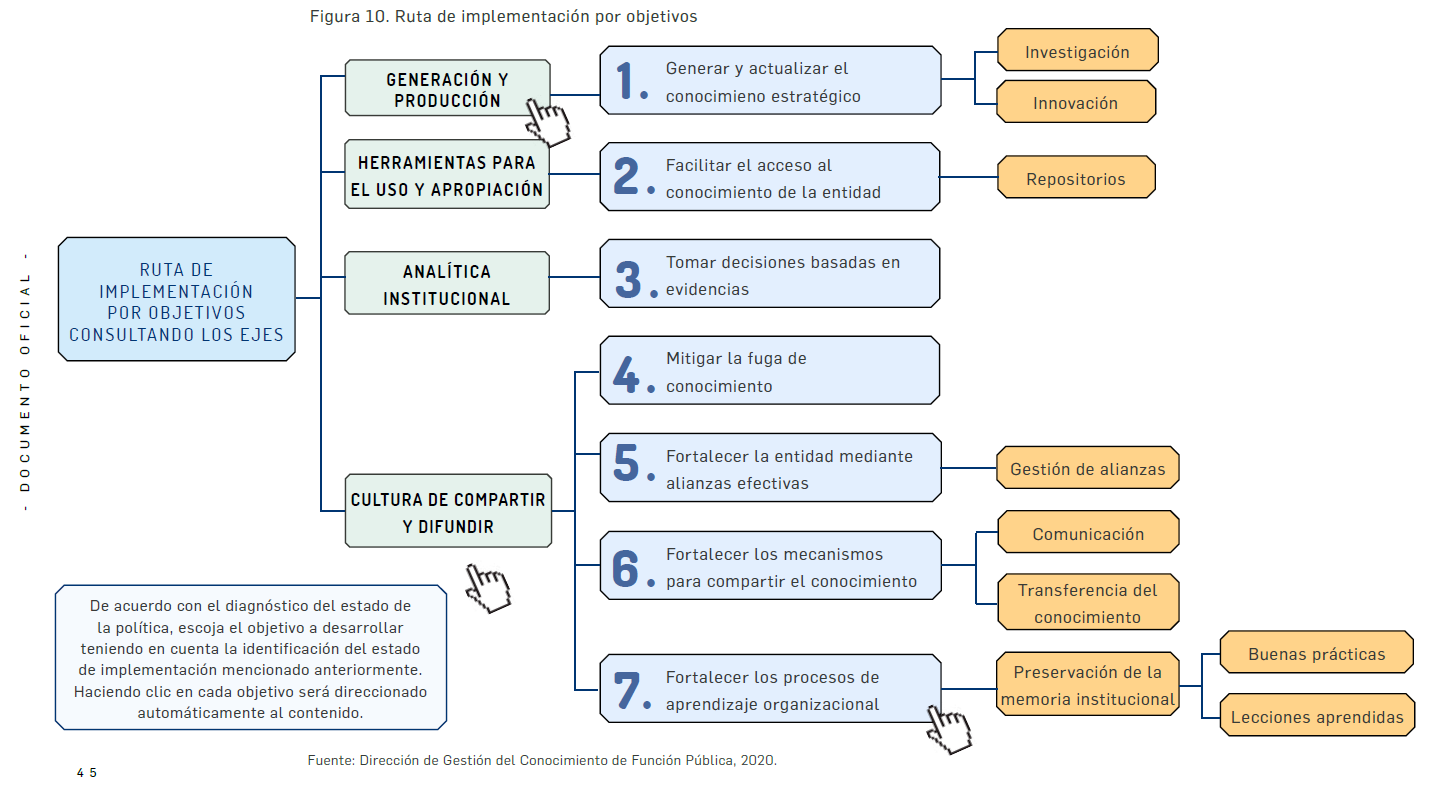 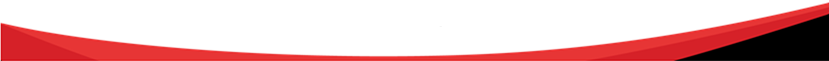 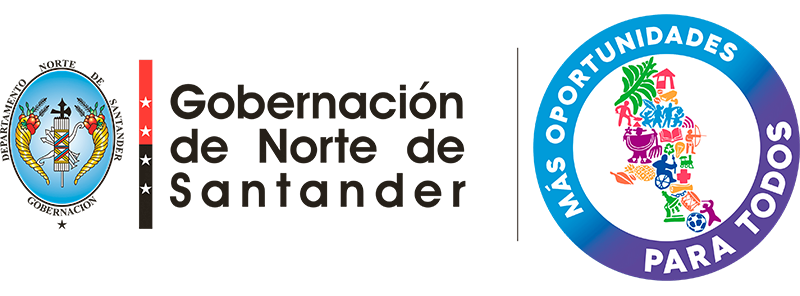 Objetivo 1
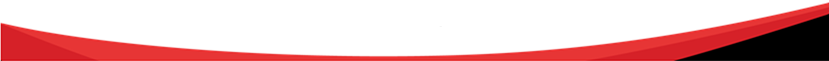 Participación
Promover y garantizar la participación de funcionarios en espacios estratégicos
Articulación interinstitucional​
Objetivo 2 
Fortalecer la entidad mediante alianzas efectivas
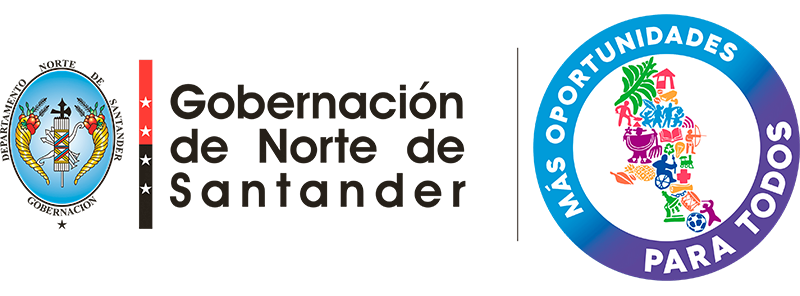 Interoperabilidad
Alianzas
Espacios estratégicos
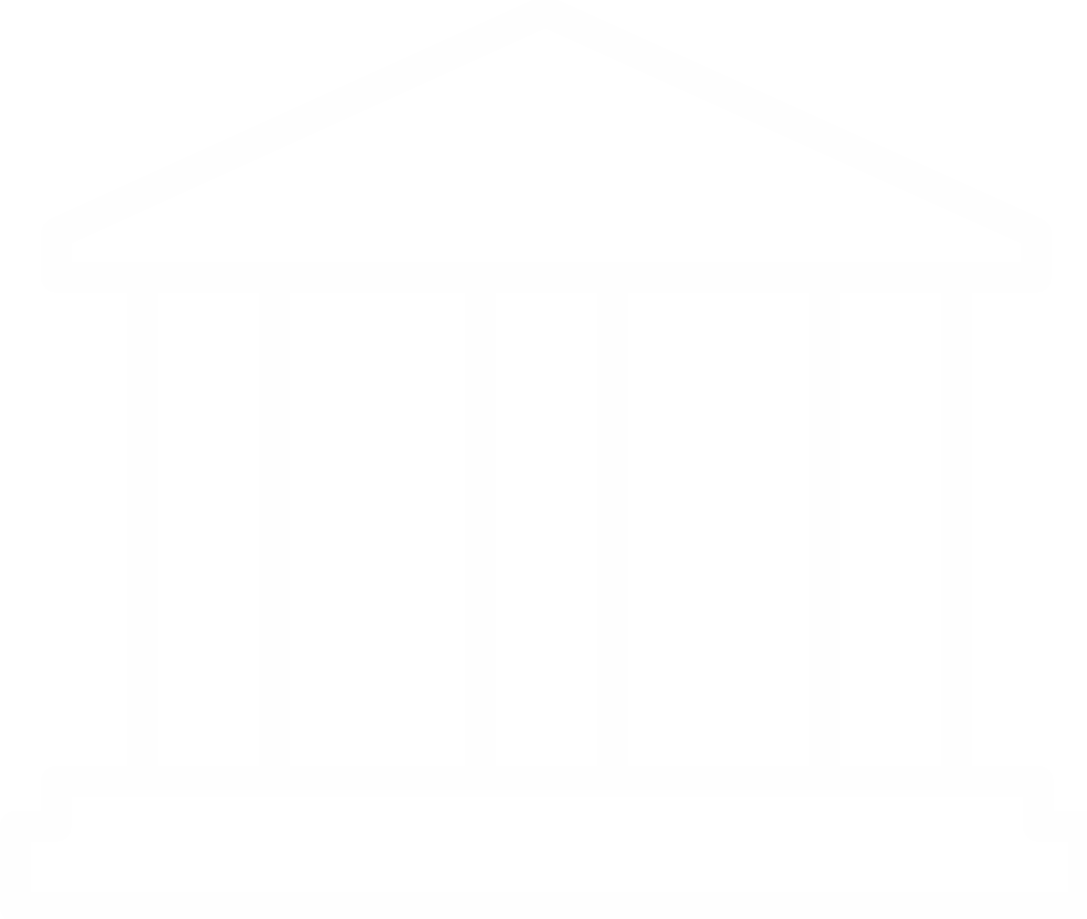 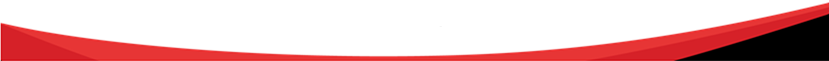 Objetivo 3
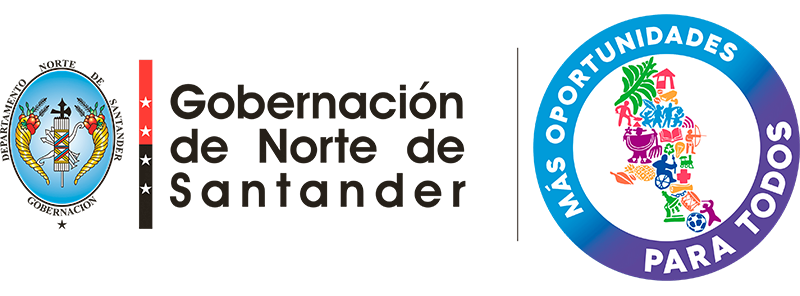 3
Documentar el conocimiento de funcionarios próximos a retirarse
Estímulos para generar una cultura de Gestión del conocimiento e Innovación.
1
Fortalecer los mecanismos para compartir el conocimiento
Implementar espacios de intercambios de experiencias significativas entre funcionarios de las entidades públicas
4
2
Laboratorio de ideas
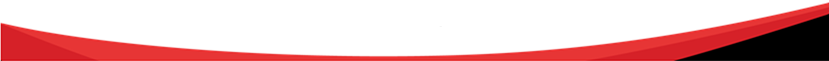 Fortalecer los procesos de aprendizaje organizacional
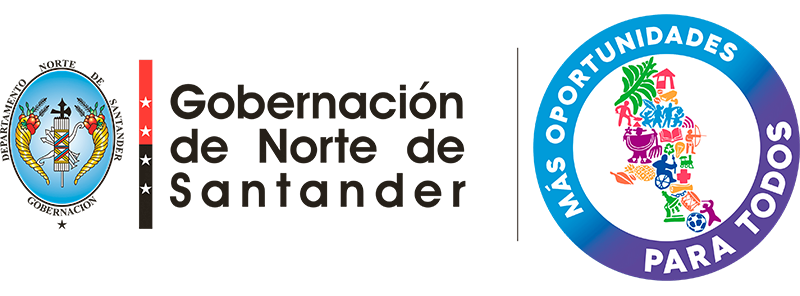 Objetivo 4
Ruta de aprendizaje estructurada de formación continua.
Aprendizaje continuo y estructurado.
Documentar y actualizar los procesos.
Usar analítica institucional para medir el desempeño del eje estratégico de "compartir y difundir" a través del diseño de un tablero de indicadores.
Incentivar el registro y actualización de   procesos y procedimientos por parte del equipo.
Monitoreo de la propuesta de generar cultura del GESCO
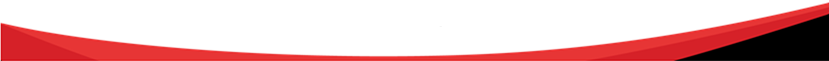 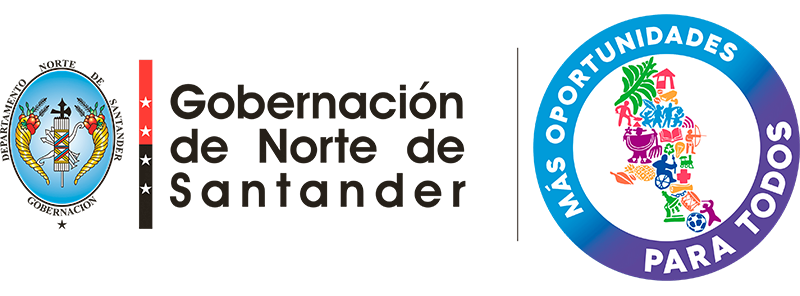 Prototipo
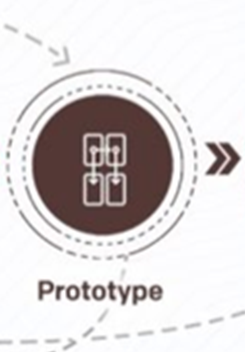 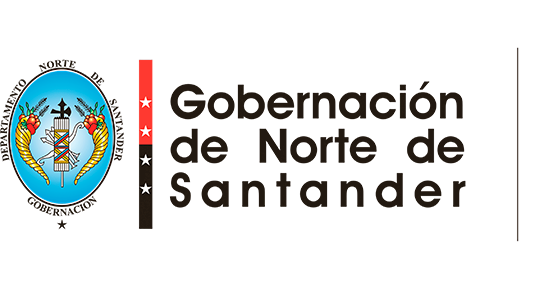 SAPIENS
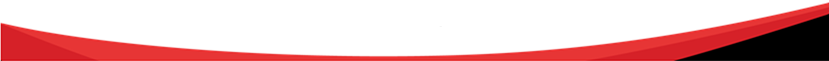 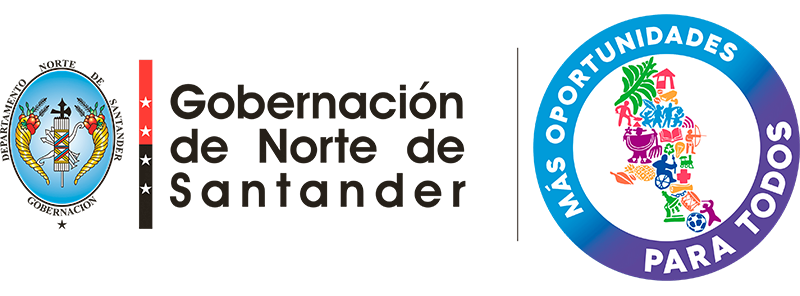 SAPIENS
SAPIENS.ESC
SAPIENS.LAB
Laboratorio de 
ideas
Centro de fortalecimiento de capacidades
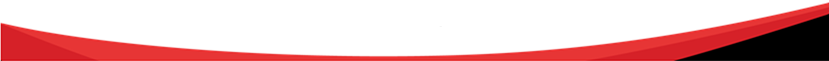 SAPIENS.LAB
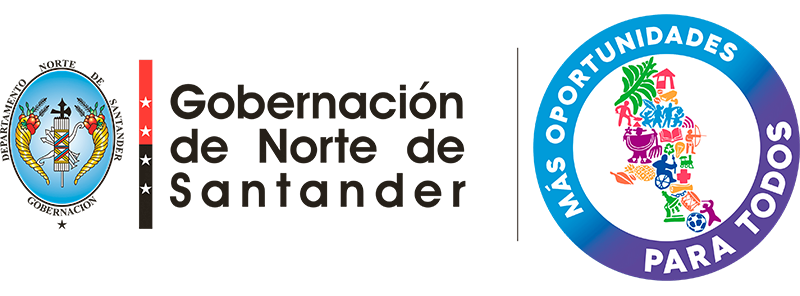 Campaña de sensibilización
(equipo innovación, Comunicaciones)
Inspiración
Banco de ideas
Inscripción de ideas – aplicativo web
(pasantías – semilleros universidades- catalizadores de innovación )
Escribir artículos y postulación para publicación
(proceso gestion de Comunicaciones
alianza gobernación – academia)
Publicación
Sustentación
(alianza gobernación – academia)
SAPIENS.LAB
Presentación de resultados
Análisis y evaluación de ideas
(alianza gobernación – academia)
Tanque de pensamiento
Investigación e Innovación
(Funcionarios Gobernación – Semillero investigación)
Experimentación
Medición de la propuesta y resultados 
(Funcionarios Gobernación – Semillero investigación
Analítica de Datos
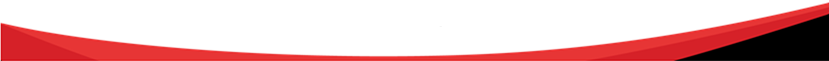 Campaña Inspiración
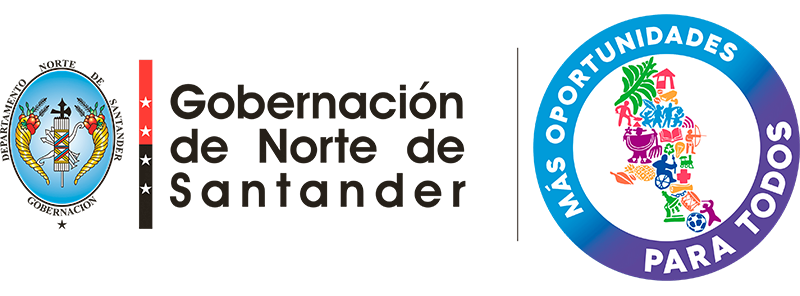 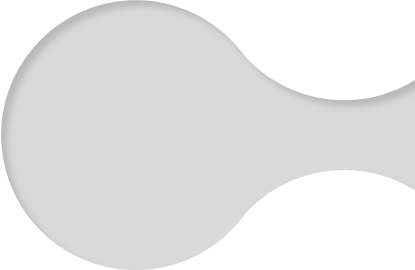 Actúa en pro del territorio: ¿Qué haría por mejorar su territorio desde su trabajo diario?
Reconectando nuestro lazo: ¿Qué es lo que más le identifica con Norte de Santander?
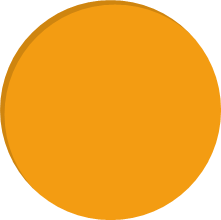 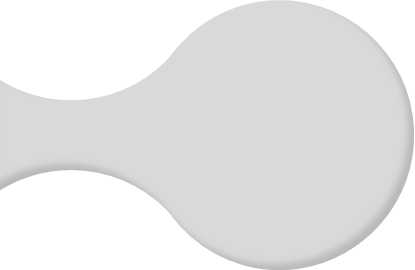 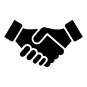 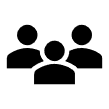 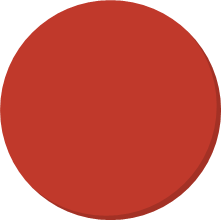 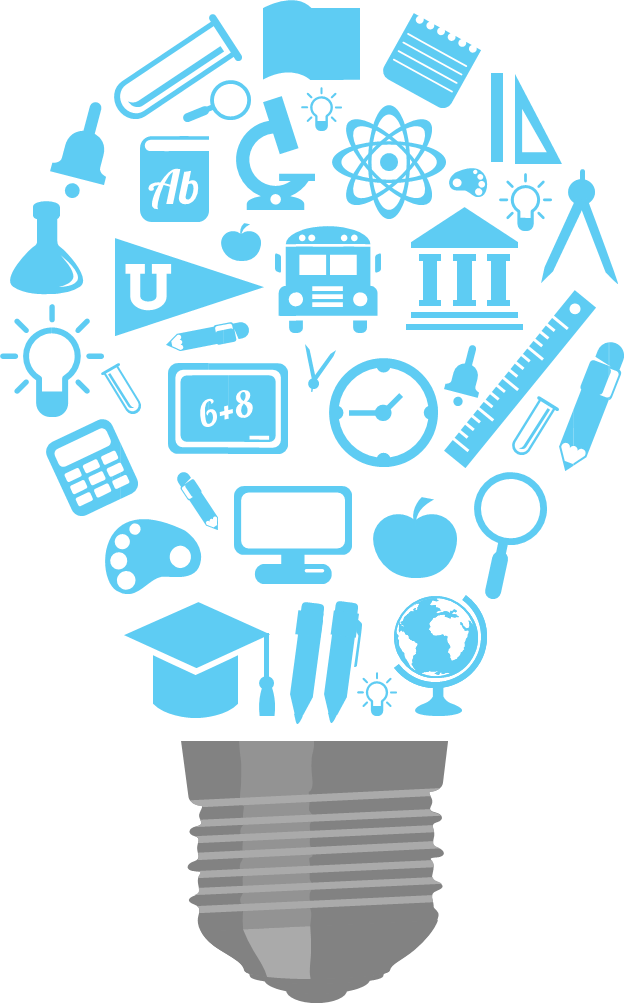 Ejercicio teatrales énfasis en la empatía, el bien común, la vocación de servicio.
Mural
Gran colcha de imágenes dibujadas, sopa de letras con elementos identitarios.
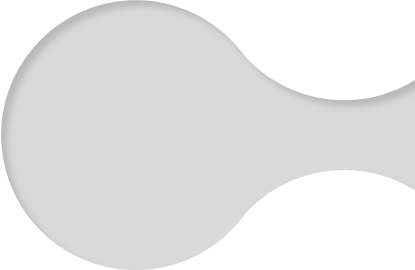 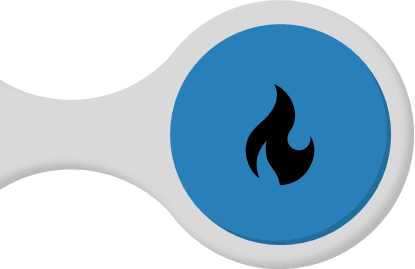 TÁCTICA CONTINUA 
Reencuadre, cambiemos la perspectiva desde donde vemos ¿Cómo puedes mejorar lo que hoy haces?
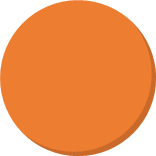 Afianza tu lazo con tu territorio: ¿Cómo sueñas a Norte de Santander?
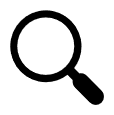 Galería fotográfica Imágenes expuestas lugares estratégicos con datos históricos, anecdóticos y curiosos que son de poco conocimiento.
Testimonios e historias de vida de ciudadanos
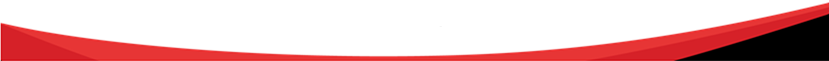 SAPIENS.LAB
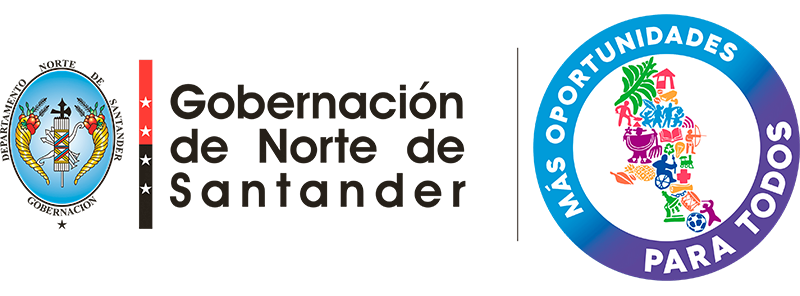 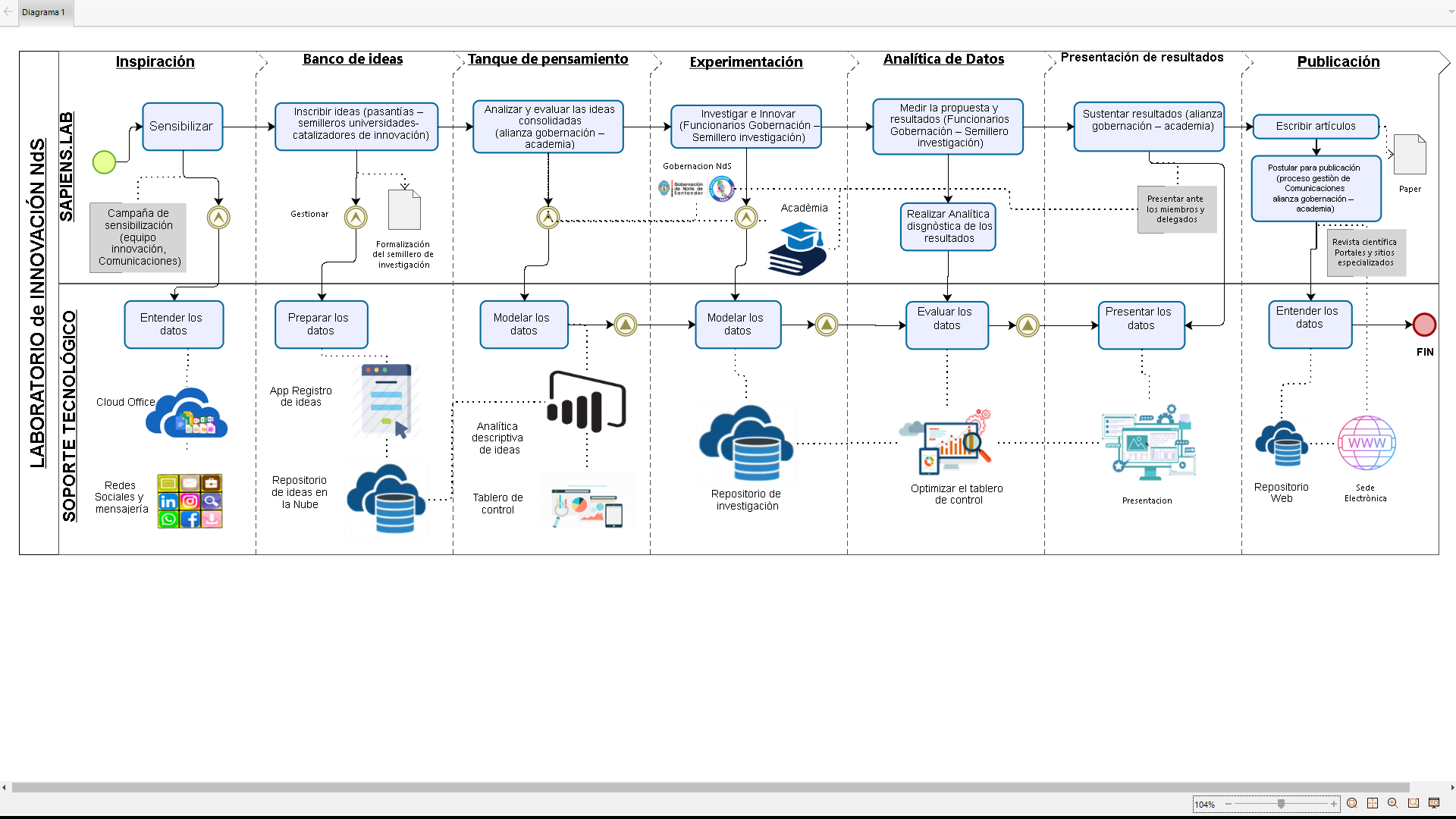 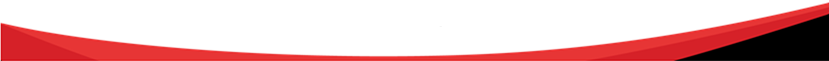 SAPIENS.ESC
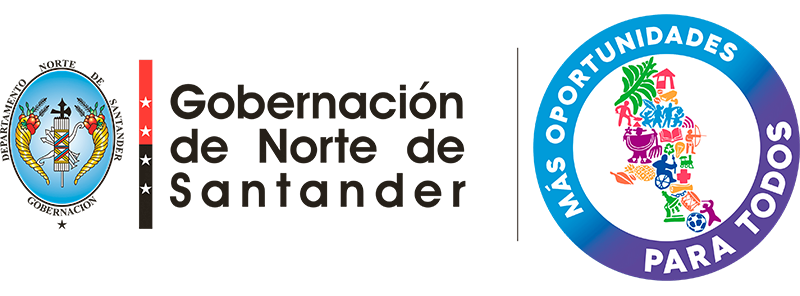 SAPIENS.ESC
Centro de Fortalecimiento de Capacidades
Plan Anual 
De 
Capacitación
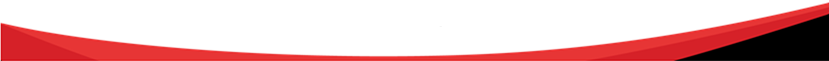 SAPIENS.ESC
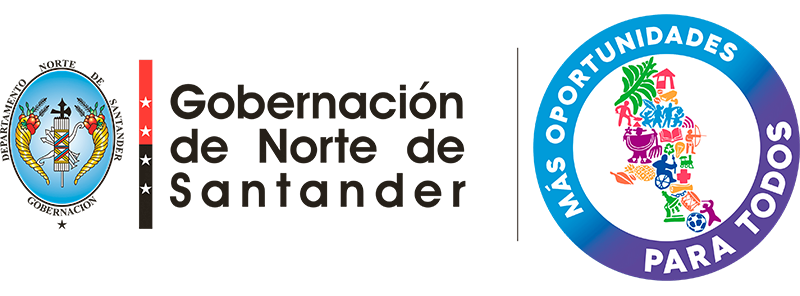 Reconocimiento
Facultades
Fortalecimiento de capacidades - programas
100 horas anuales
80 horas  de acuerdo al nivel jerárquico:  
      *Funcionales 60 h   
      *Comportamentales 20 h
Competencias básicas 20 horas
Alto gobierno (Directivos)
Líderes (Profesionales)
Expertos (Técnicos)
Cooperadores (Asistenciales)
Constancia
Hoja de vida
Encargos
Delegaciones
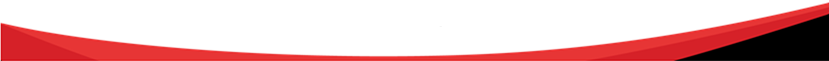 CEREMONIA SAPIENS
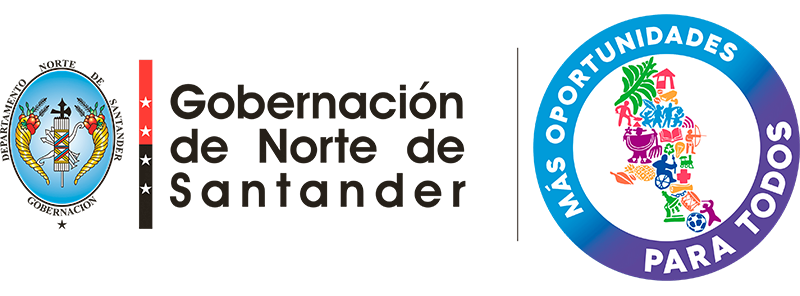 Ideas destacadas
Mercury
01
1
CATEGORÍAS
Compartir y difundir
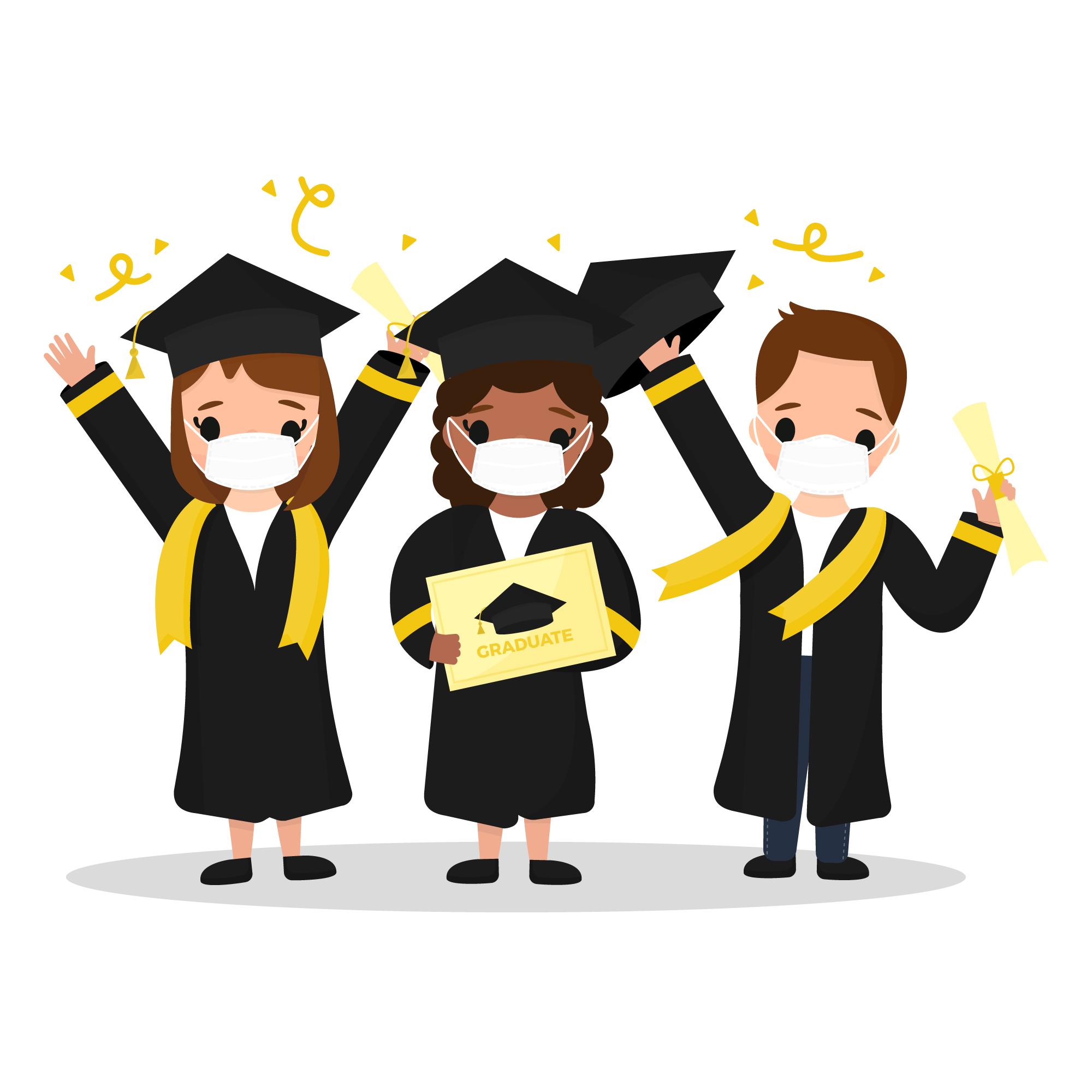 Venus
02
2
Asistencia capacitaciones
Jupiter
03
3
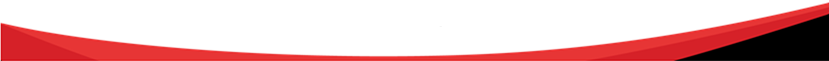 Designed by stories / Freepik  www.freepik.com
Herramienta de medición
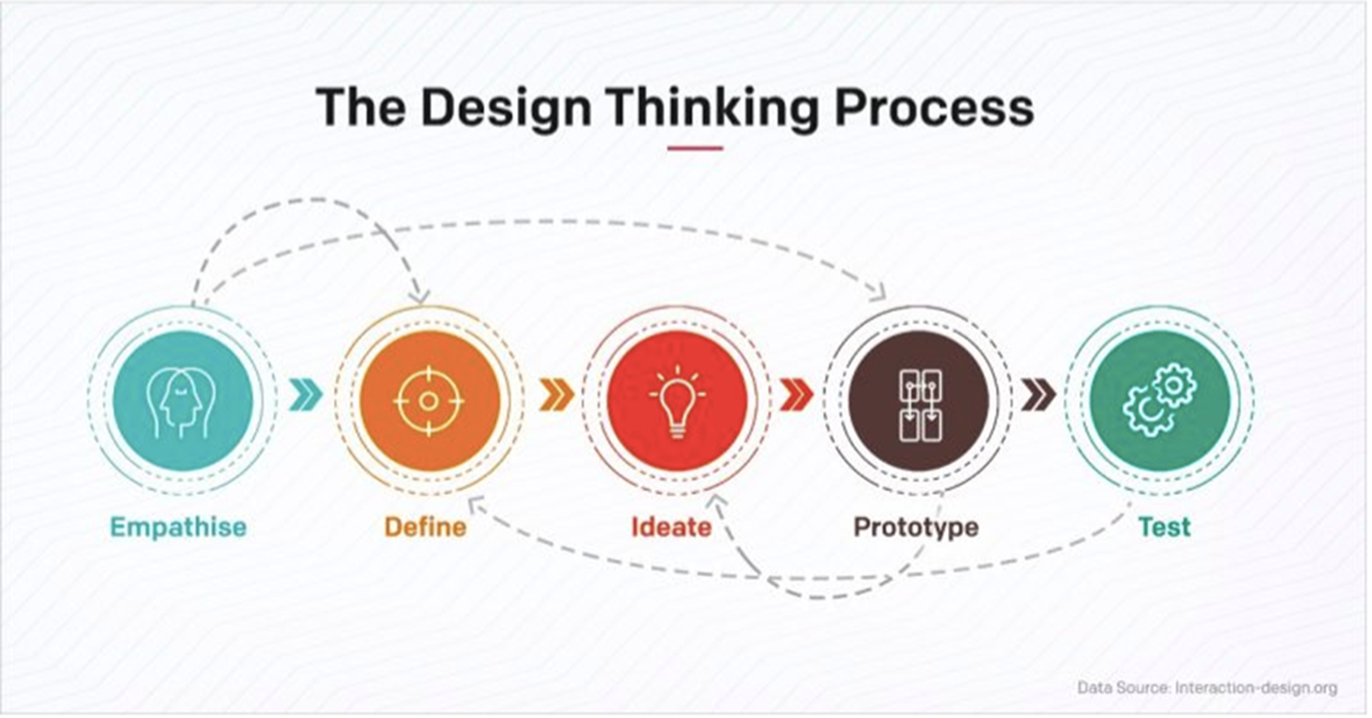 Tablero Control 
Diseñar una herramienta que permita medir y hacer seguimiento de la Cultura de Gestión del Conocimiento.
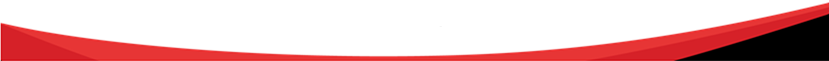 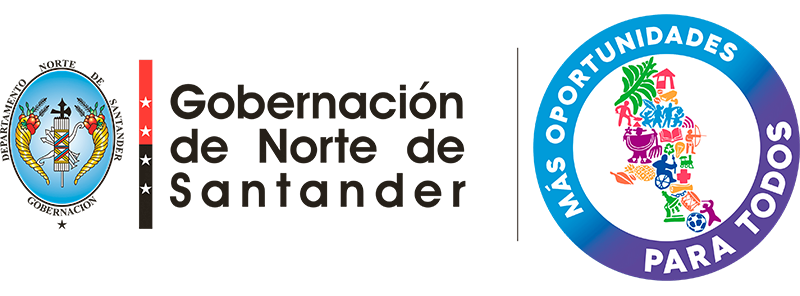 RETO DE INNOVACIÓN
Gobernación de Norte de Santander
"La Innovación no es cuestión de dinero, 
es cuestión de personas"
Steve Jobs
Muchas gracias por su atención
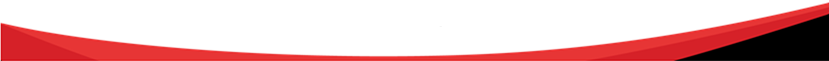 ECOSISTEMA DE LA ANALITICA DE DATOS
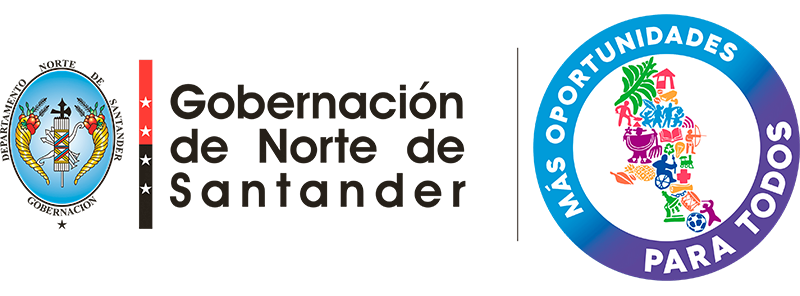 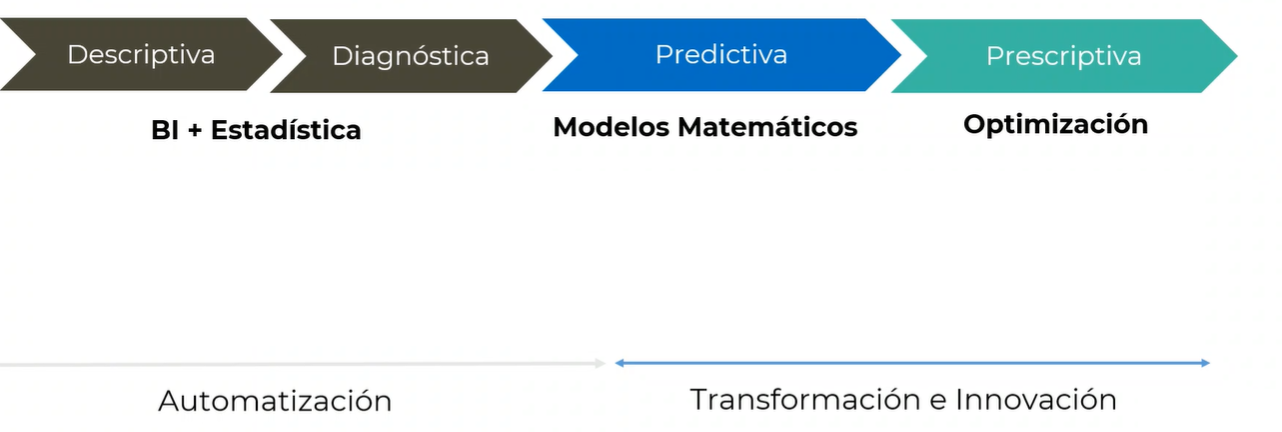 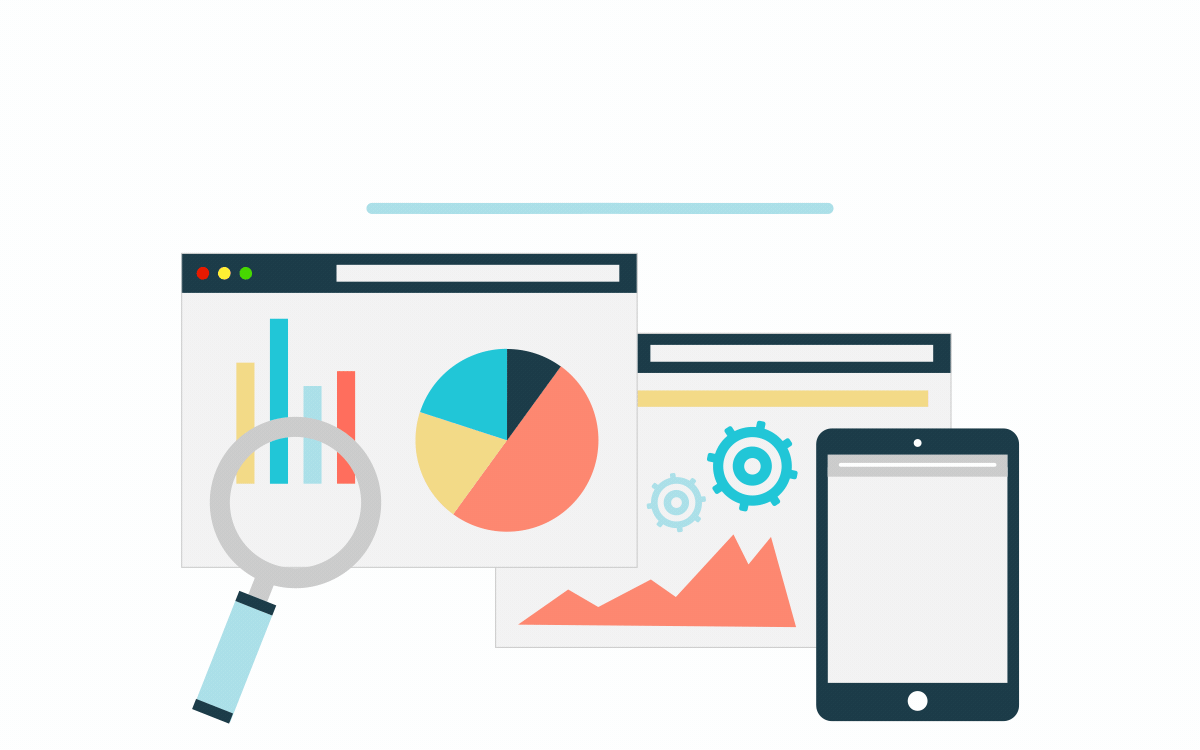 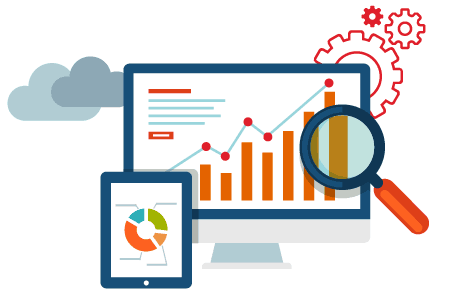 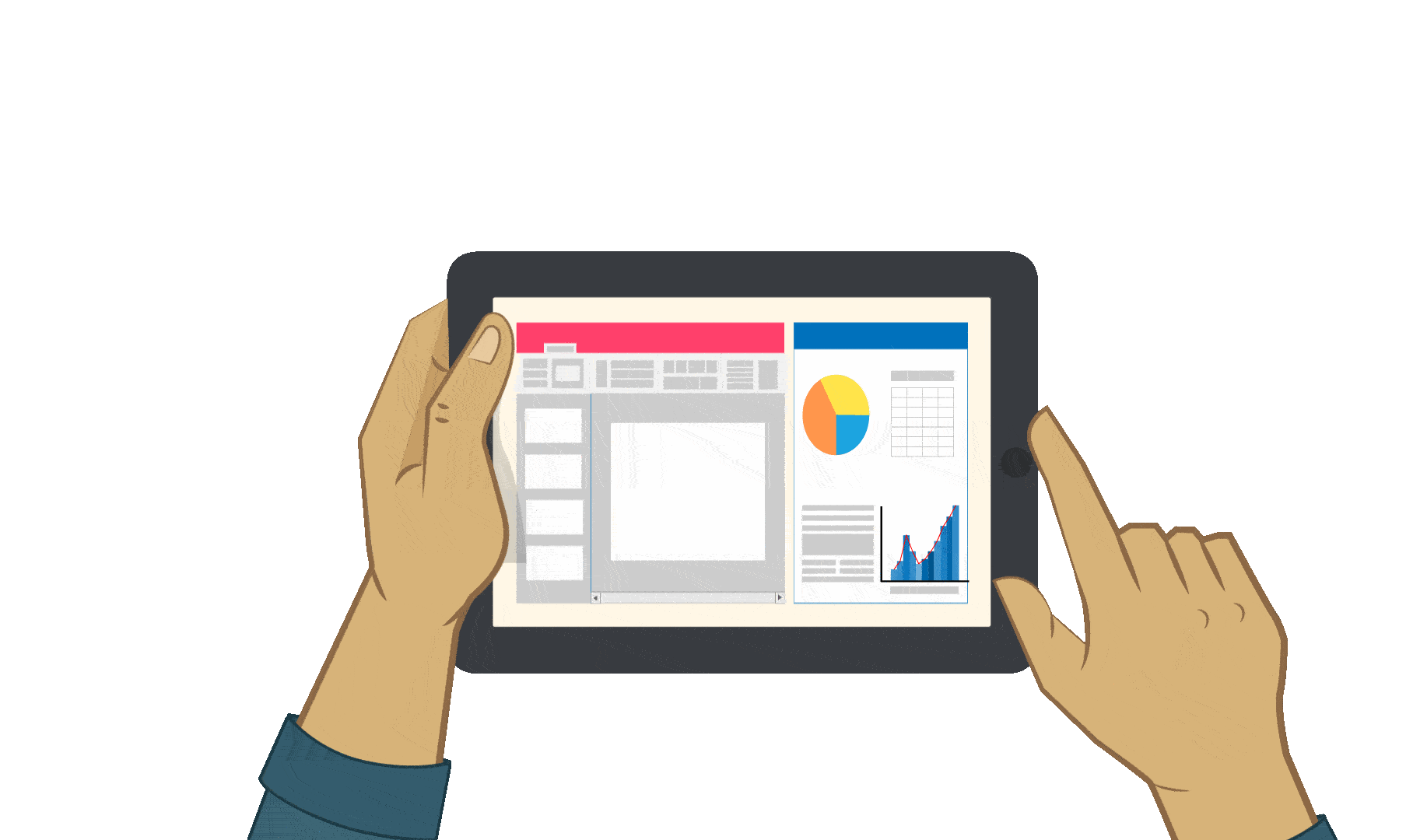 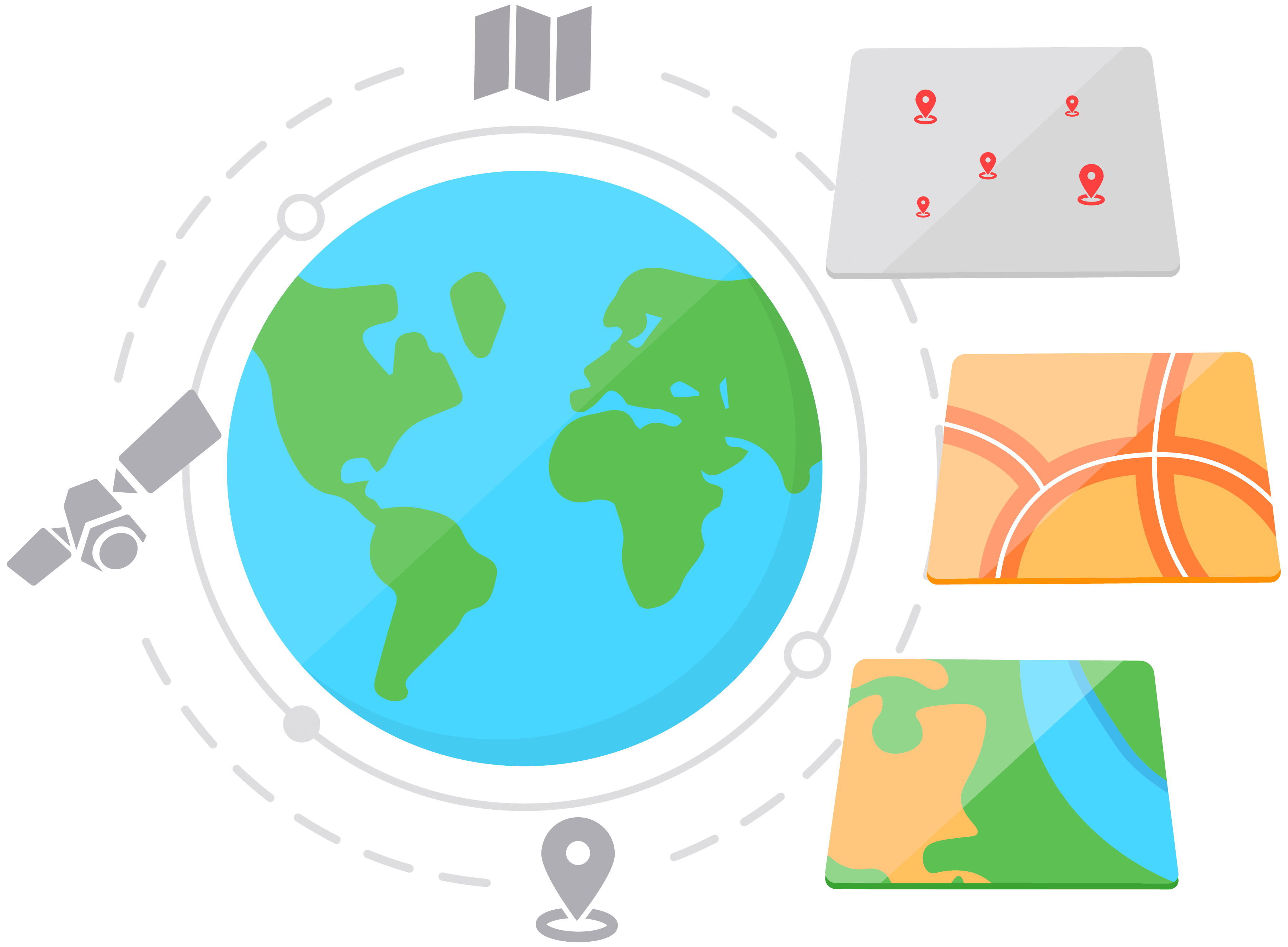 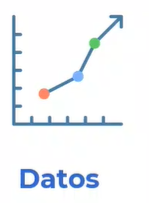 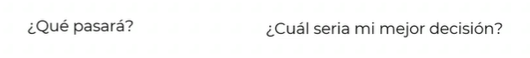 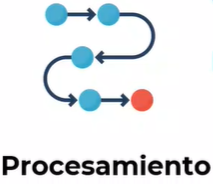 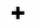 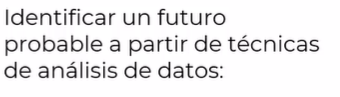 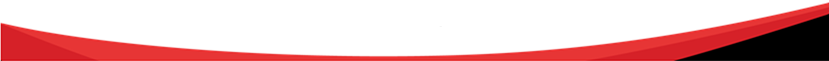 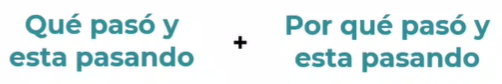 ECOSISTEMA DE LA ANALITICA DE DATOS
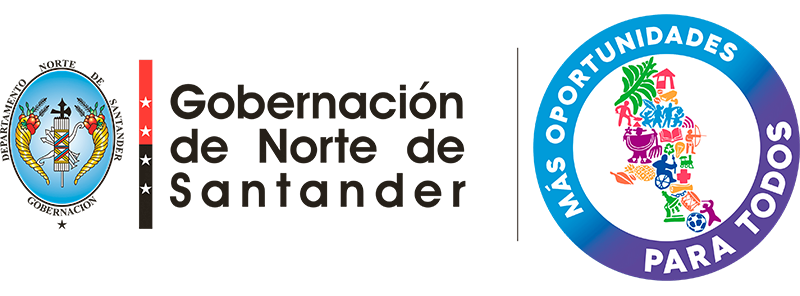 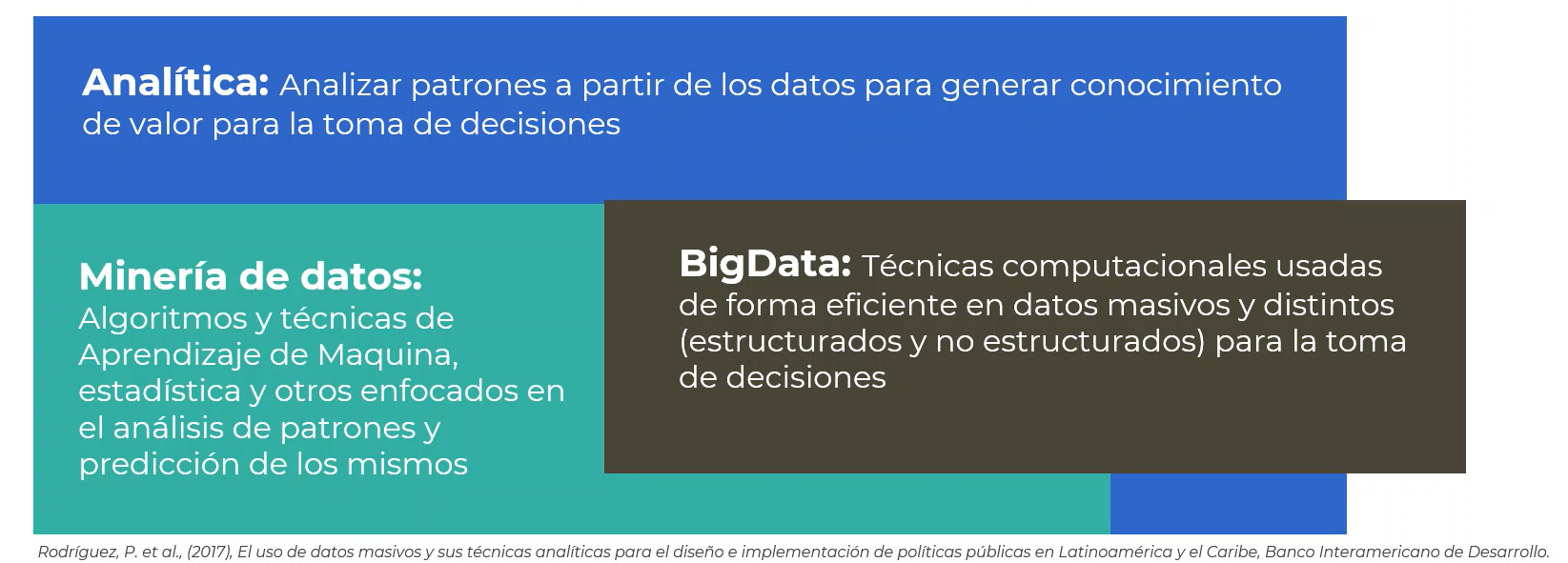 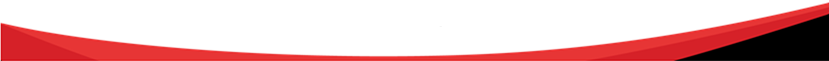 ECOSISTEMA DE LA ANALITICA DE DATOS
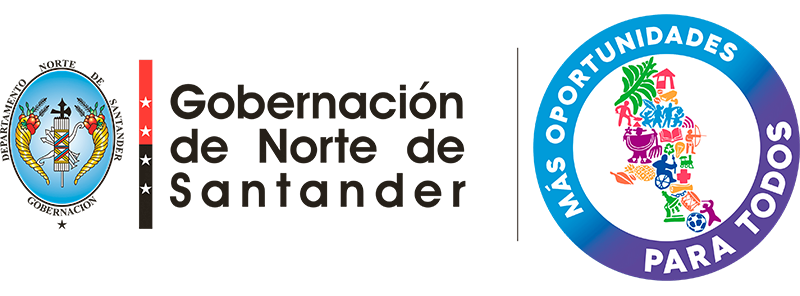 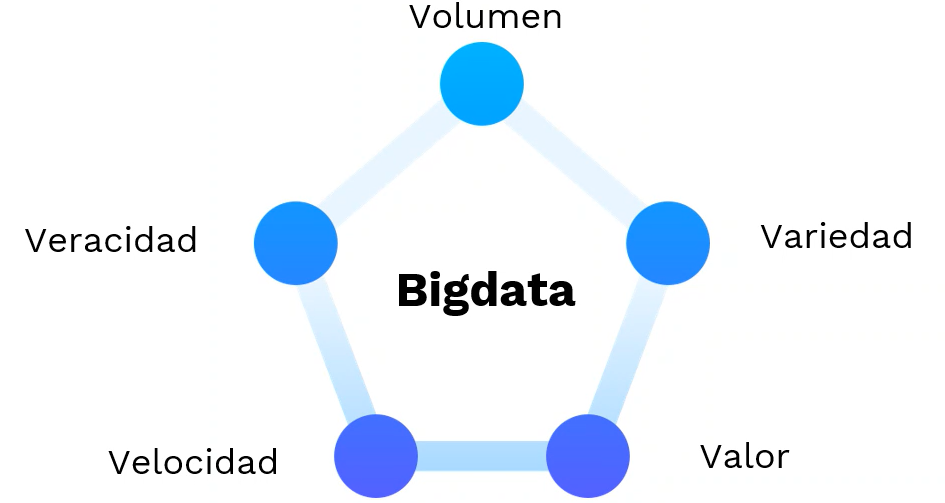 MINERÍA DE DATOS
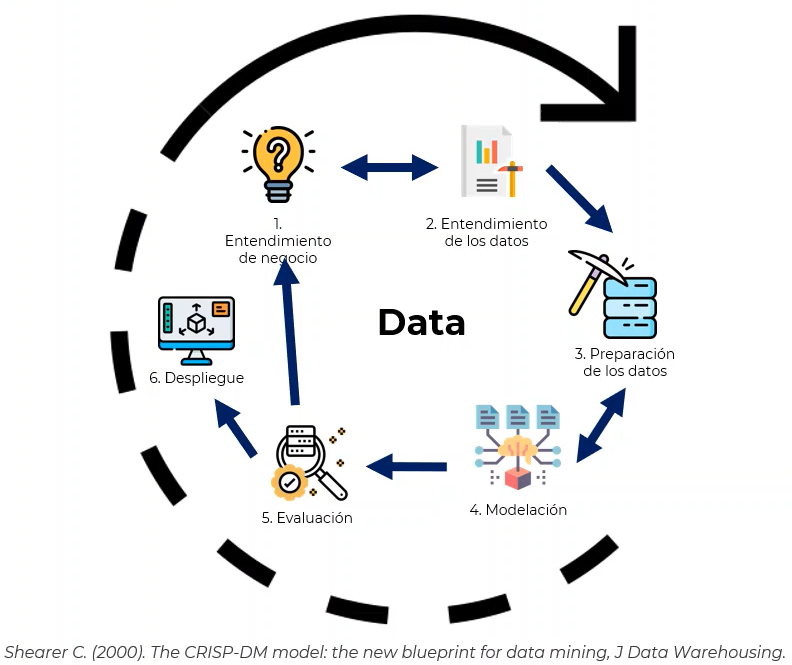 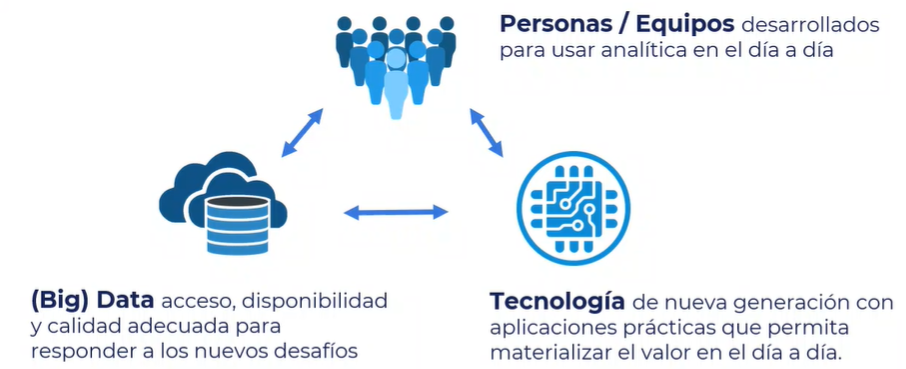 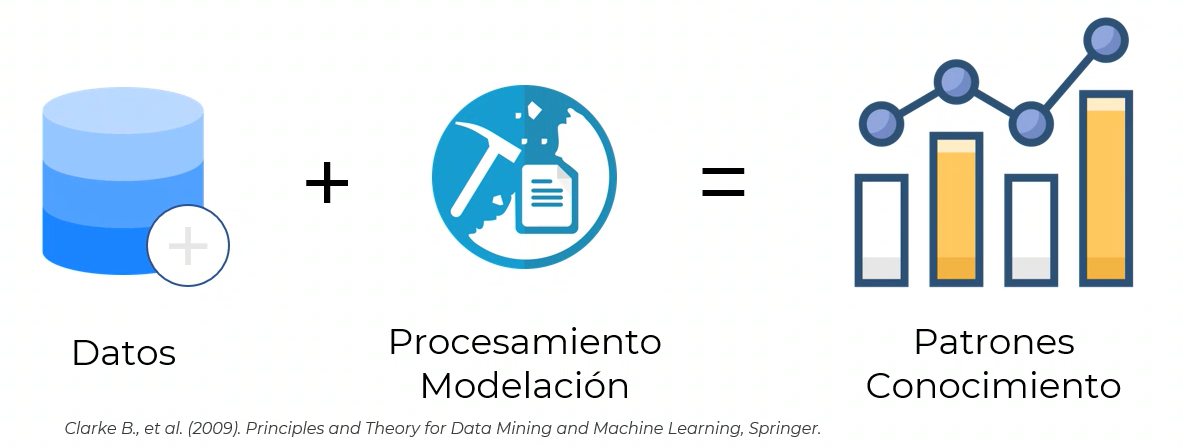 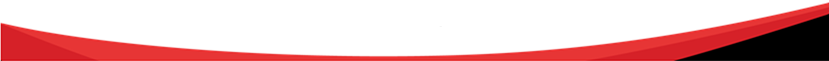 OBSERVACIONES
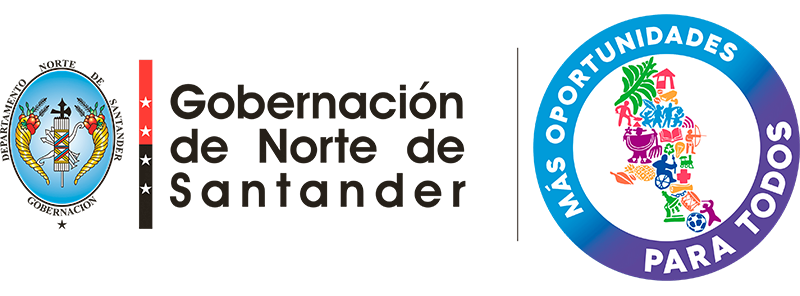 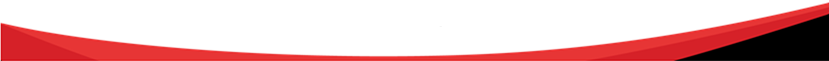